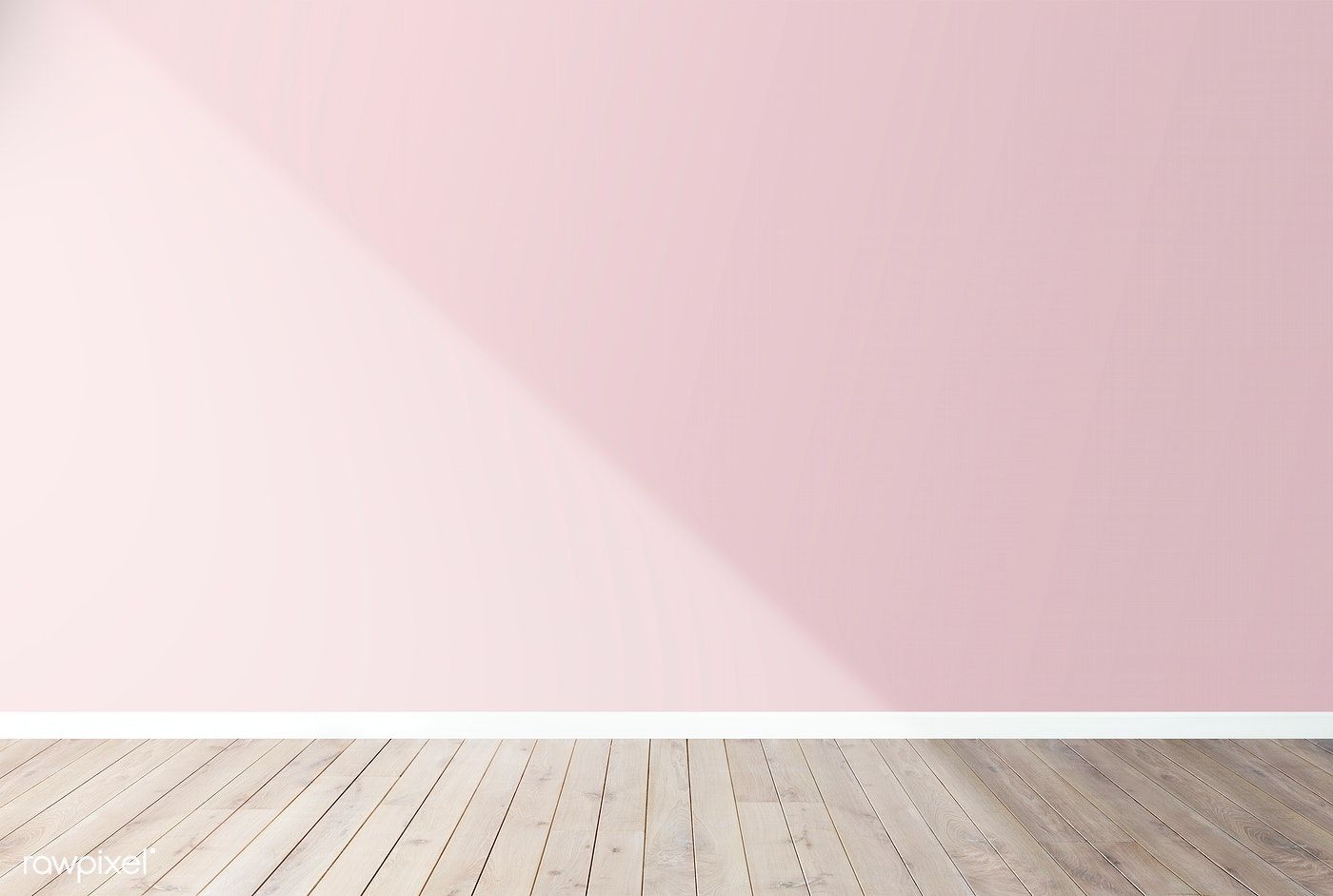 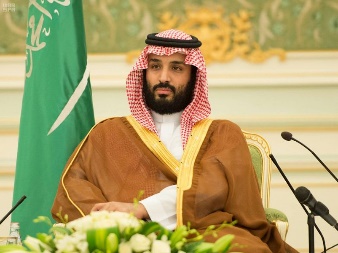 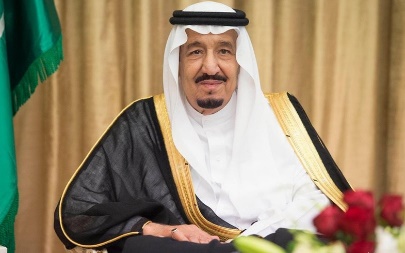 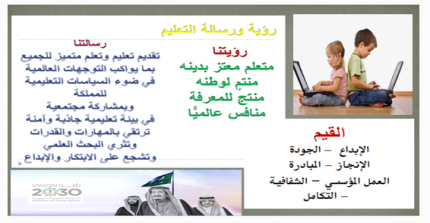 القوانين الصفية الإلكترونية
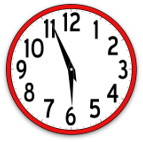 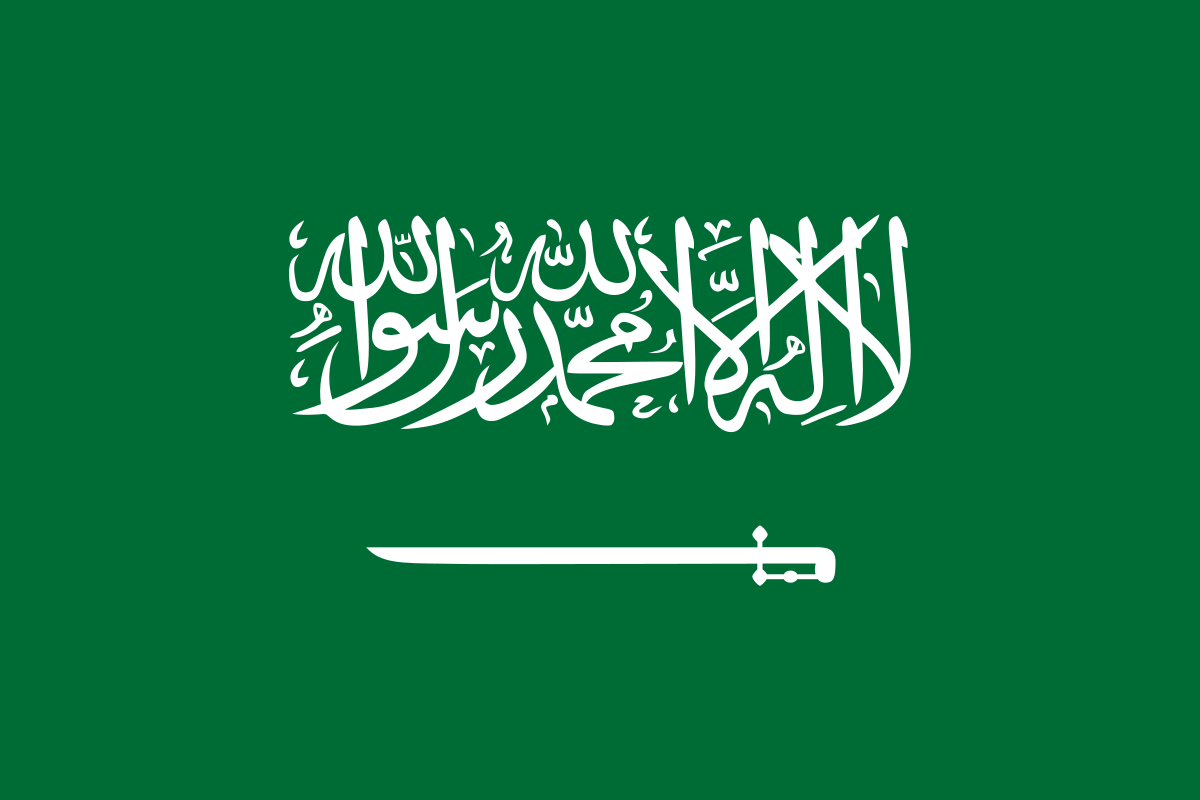 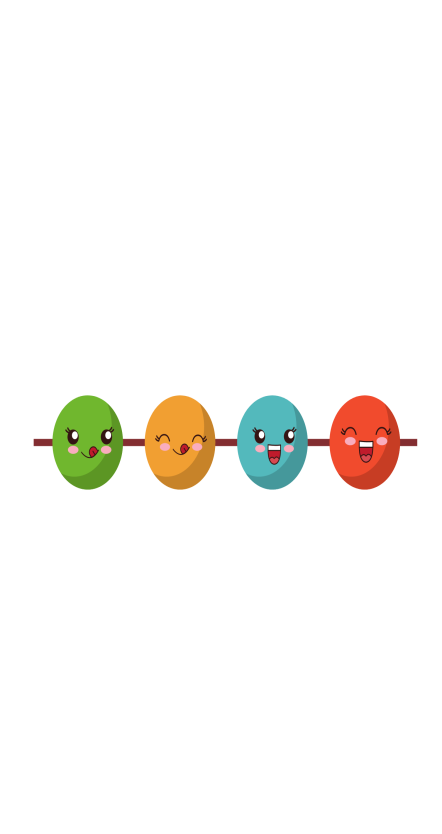 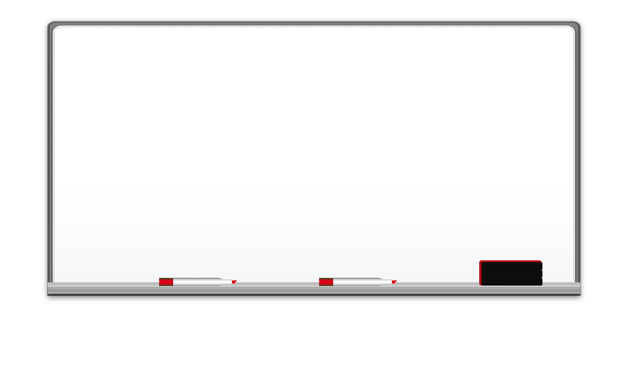 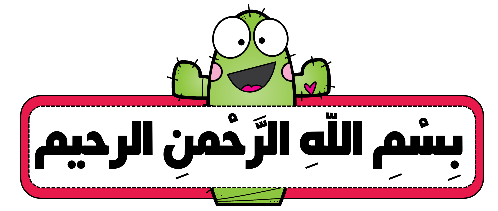 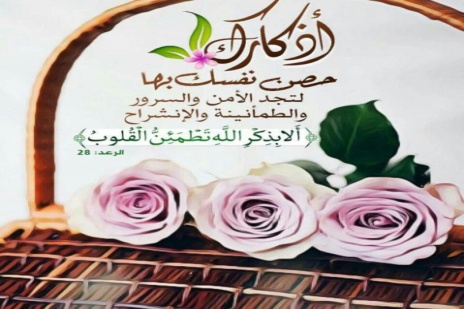 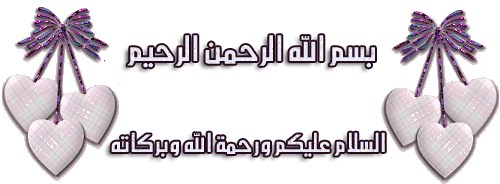 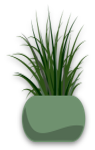 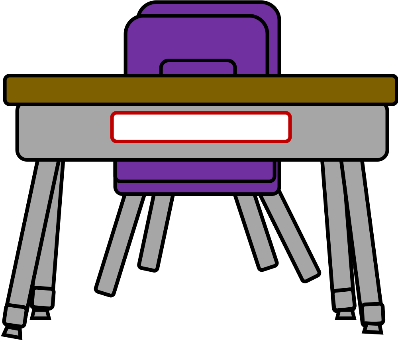 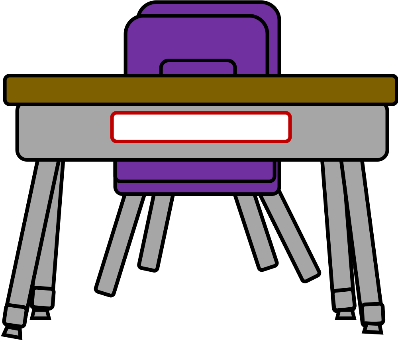 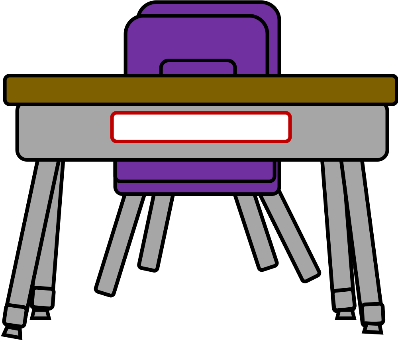 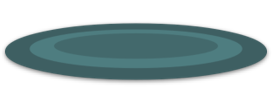 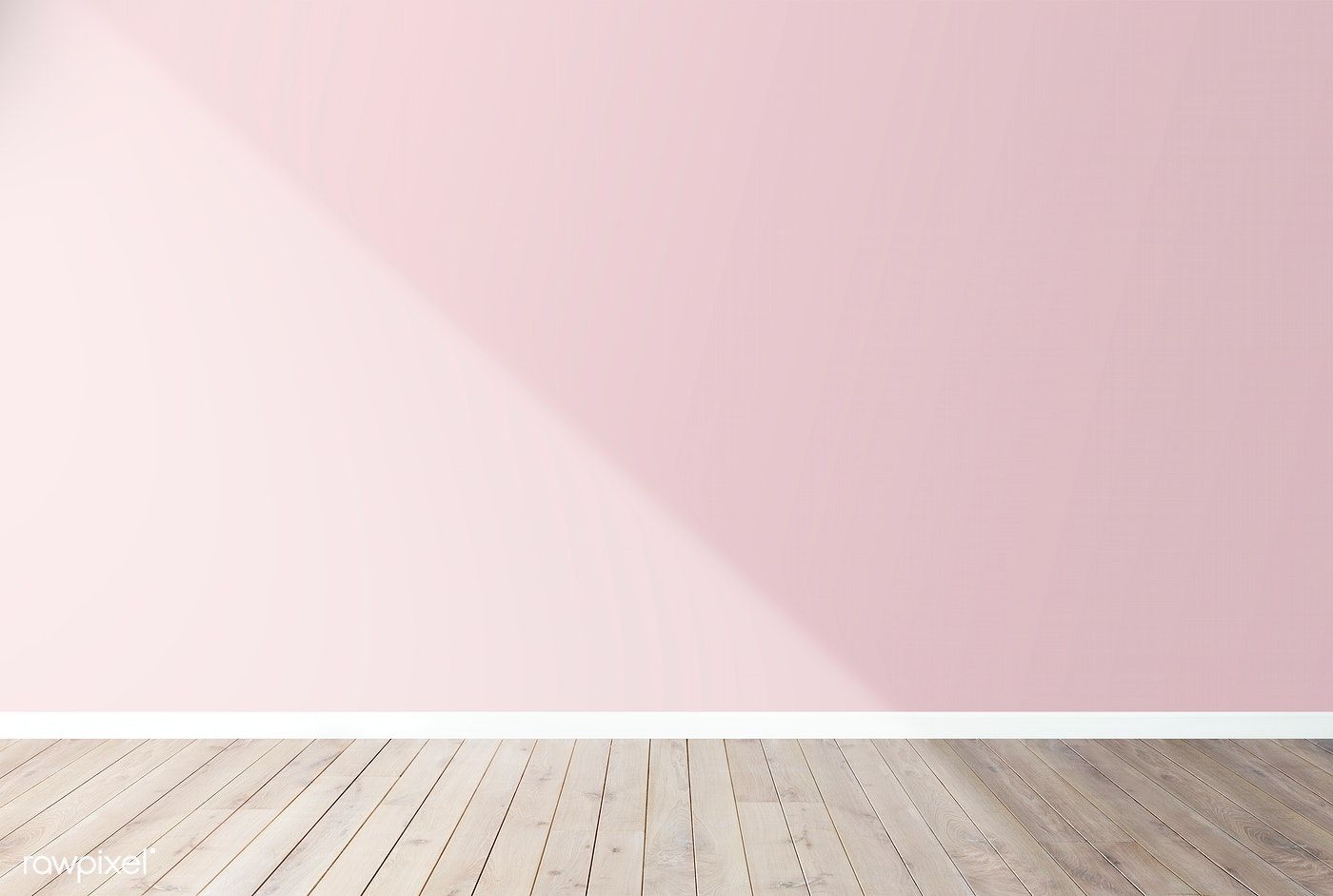 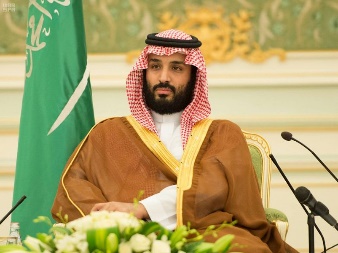 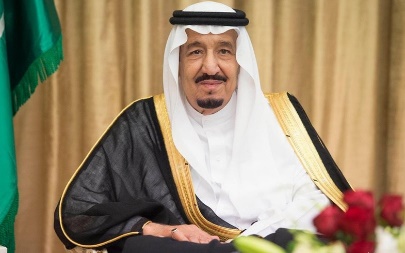 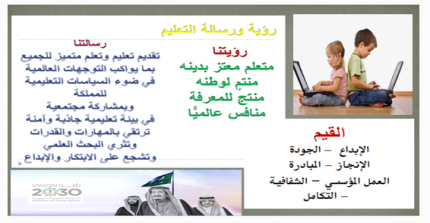 القوانين الصفية الإلكترونية
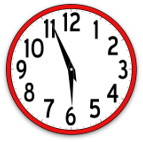 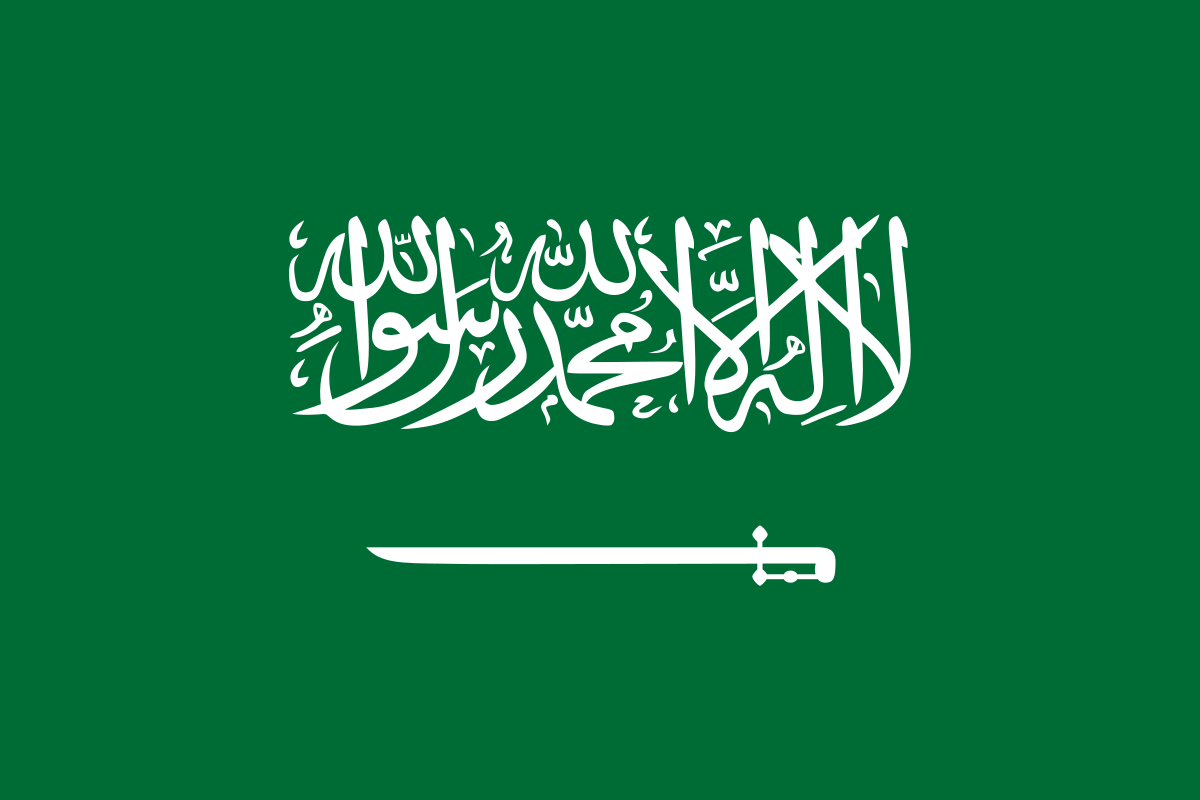 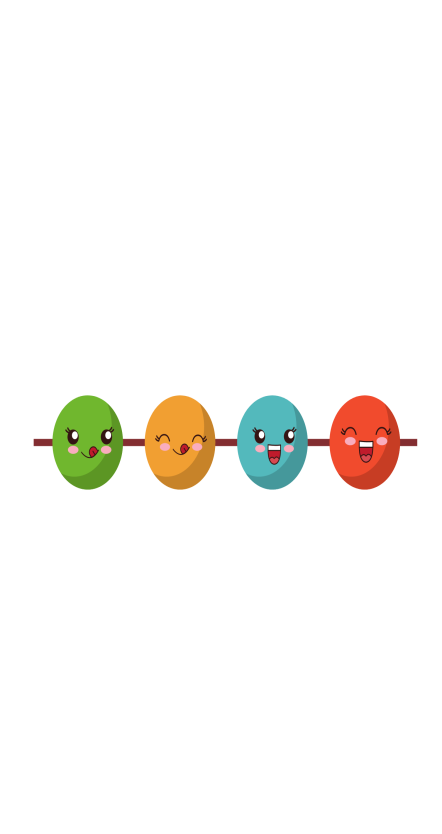 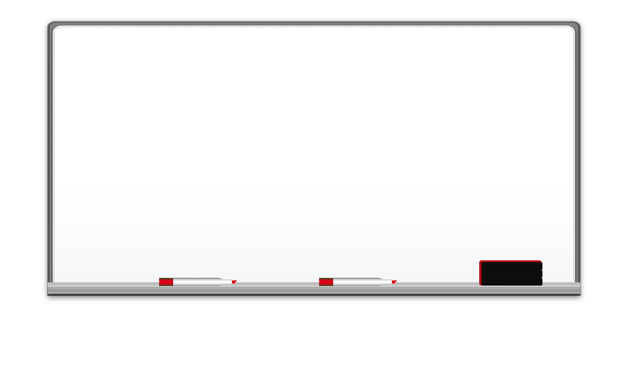 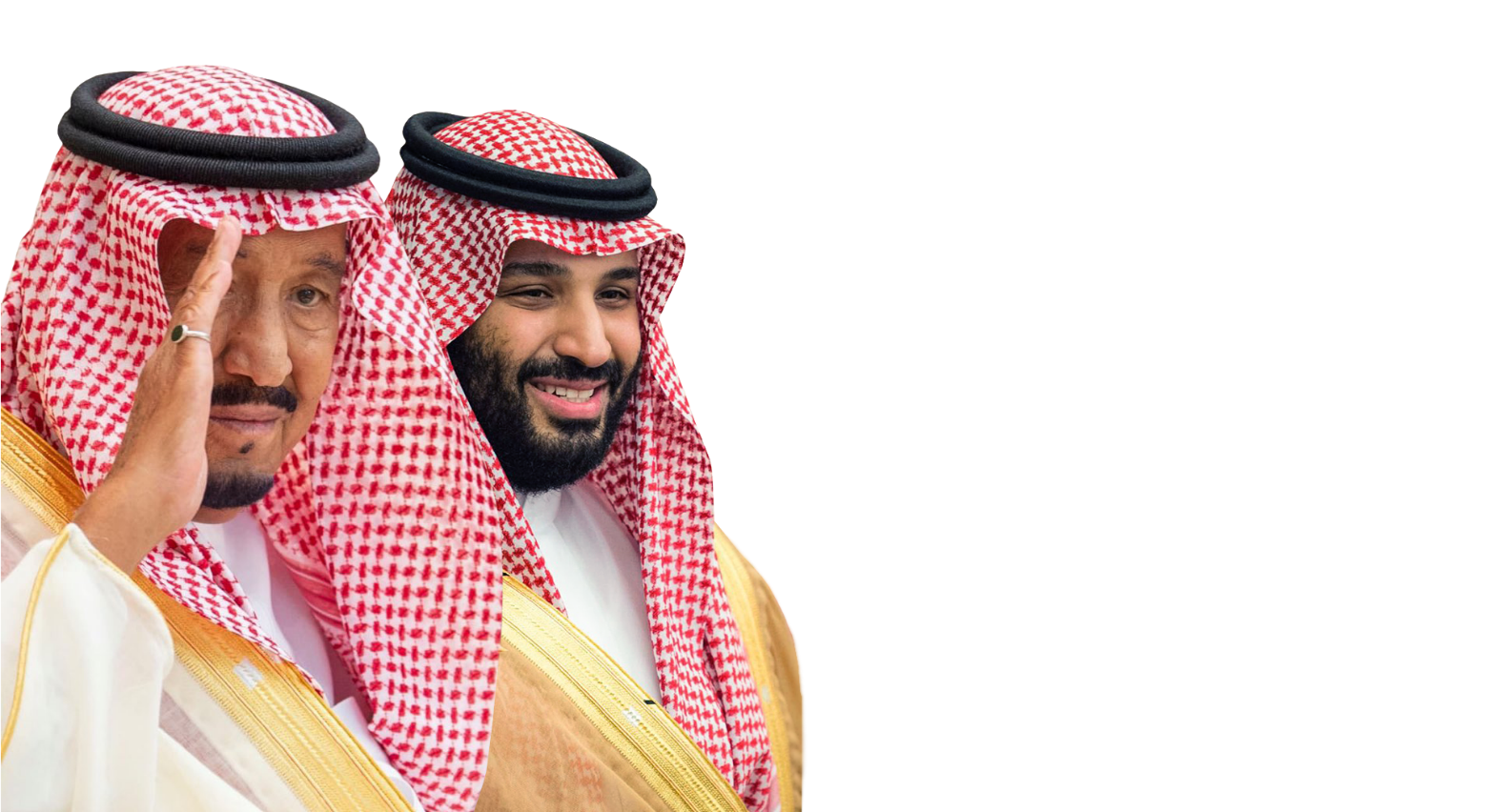 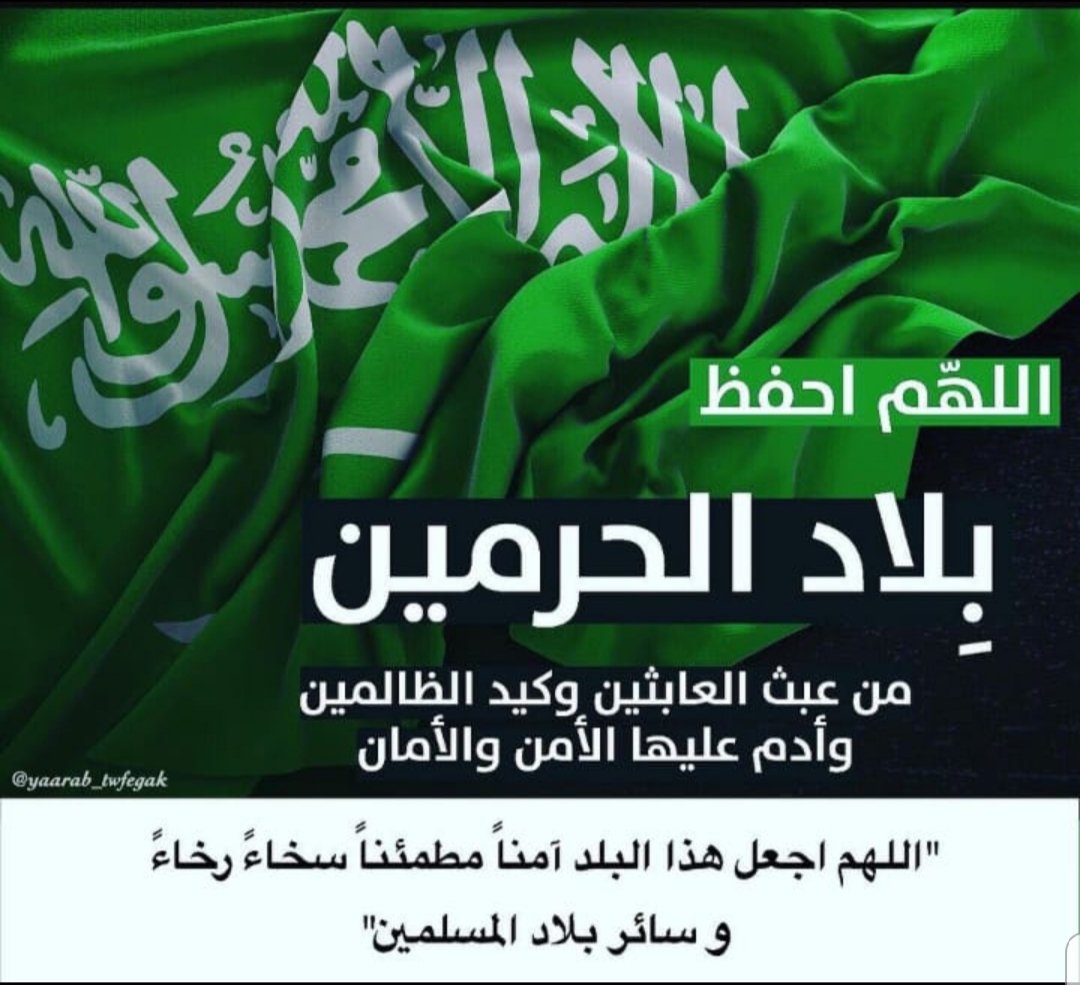 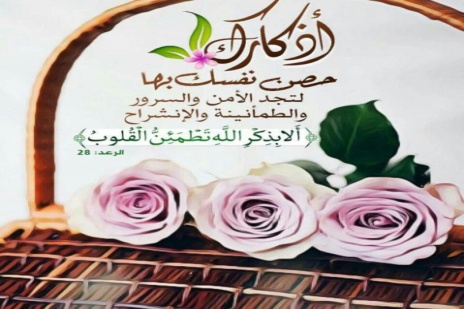 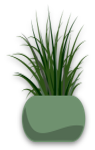 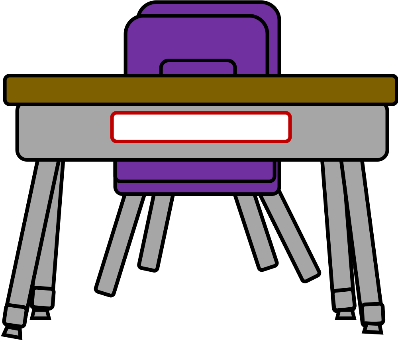 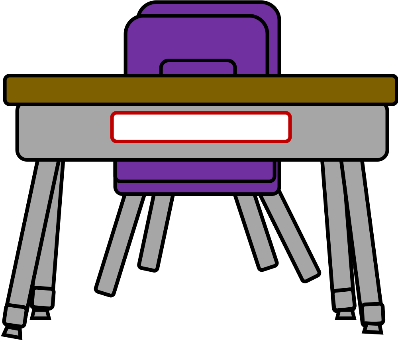 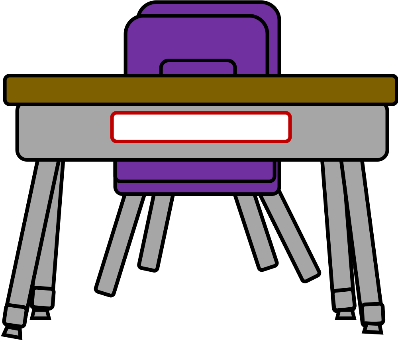 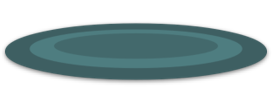 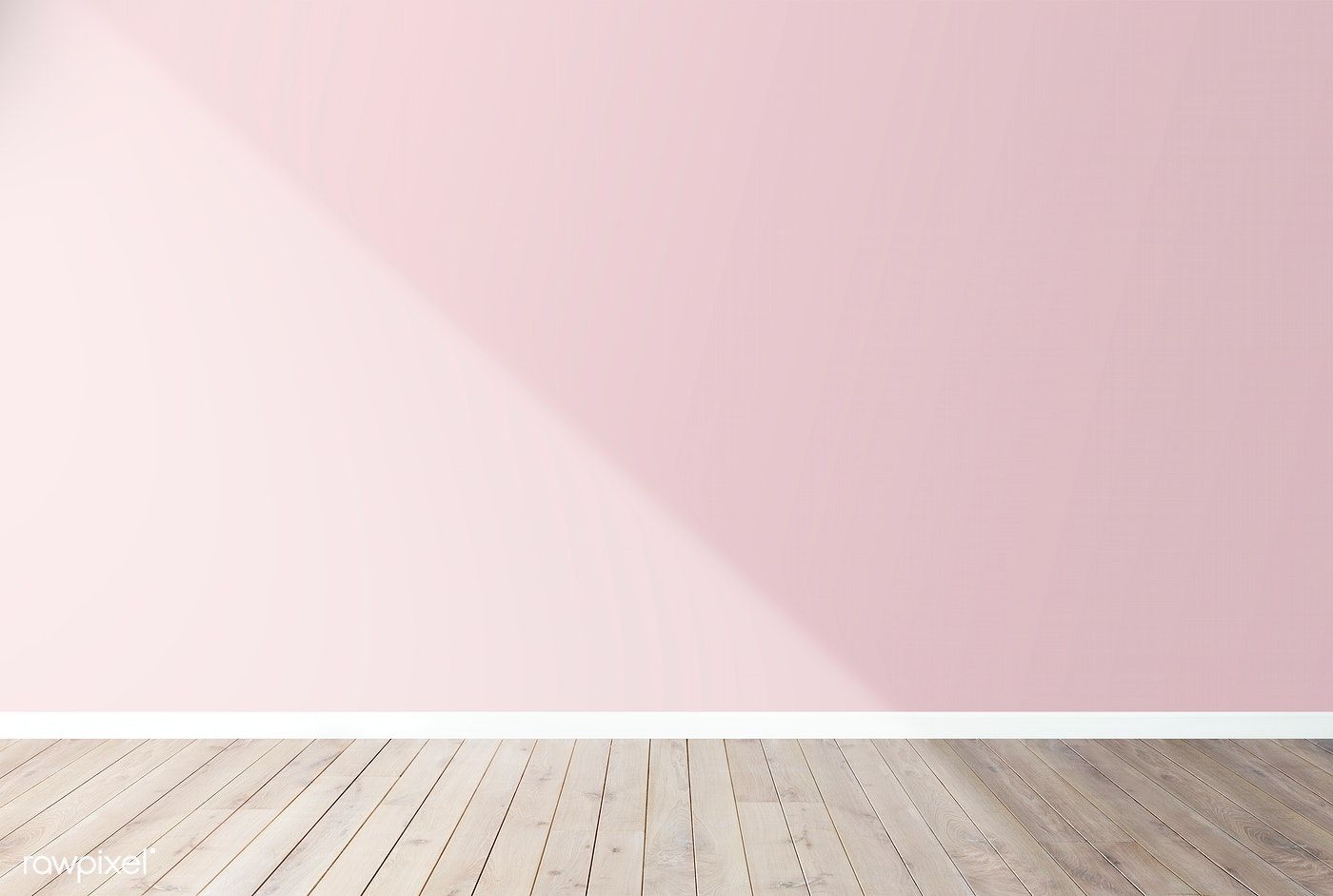 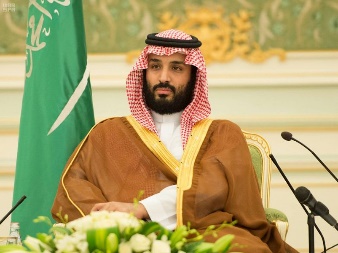 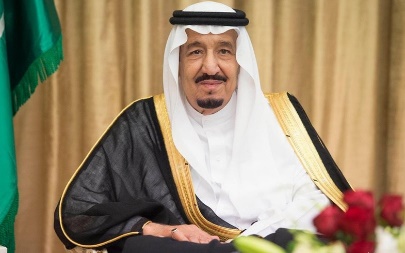 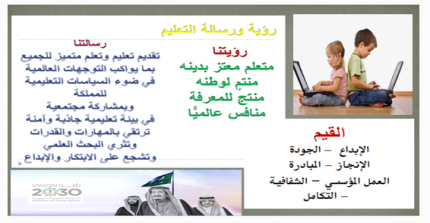 القوانين الصفية الإلكترونية
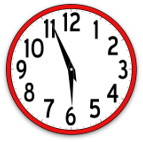 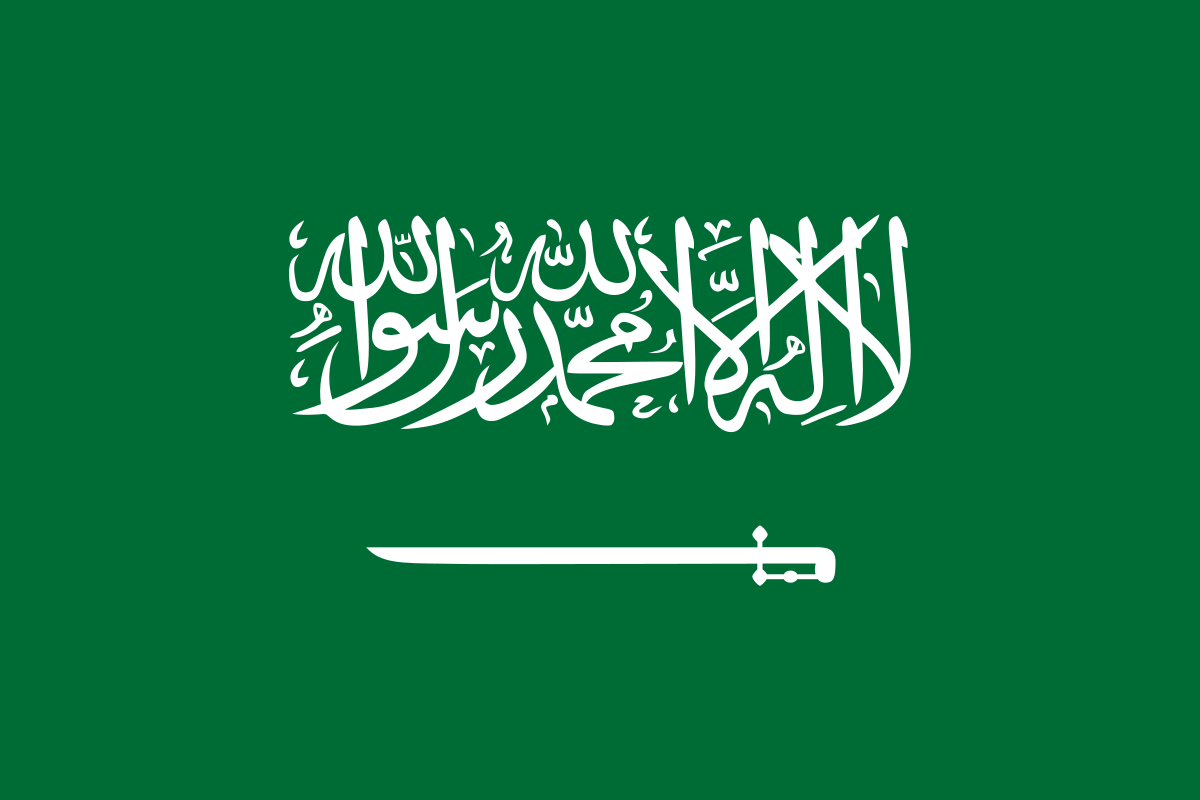 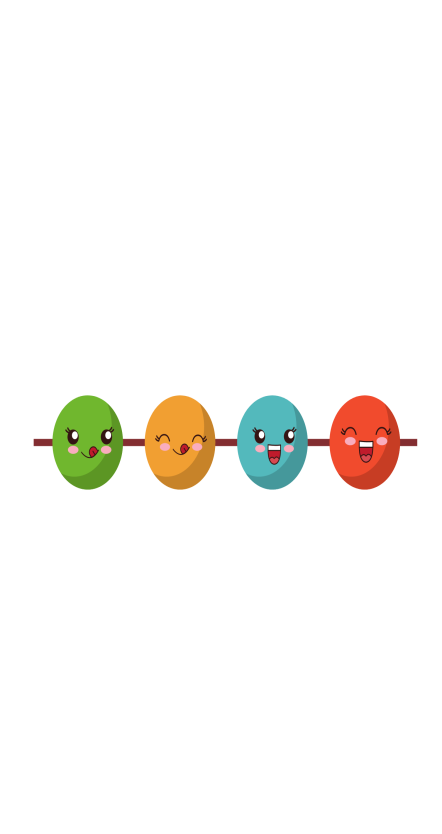 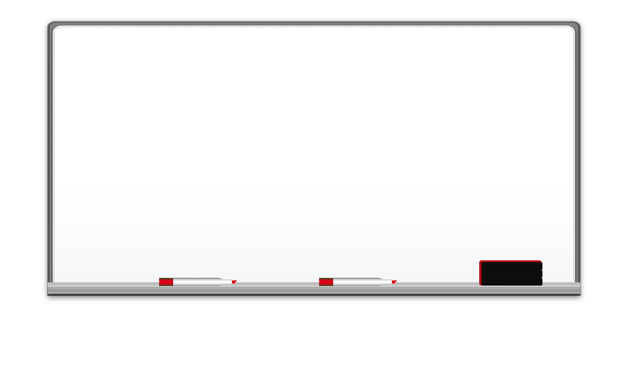 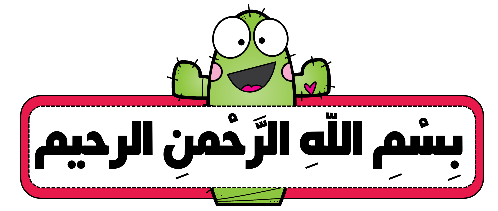 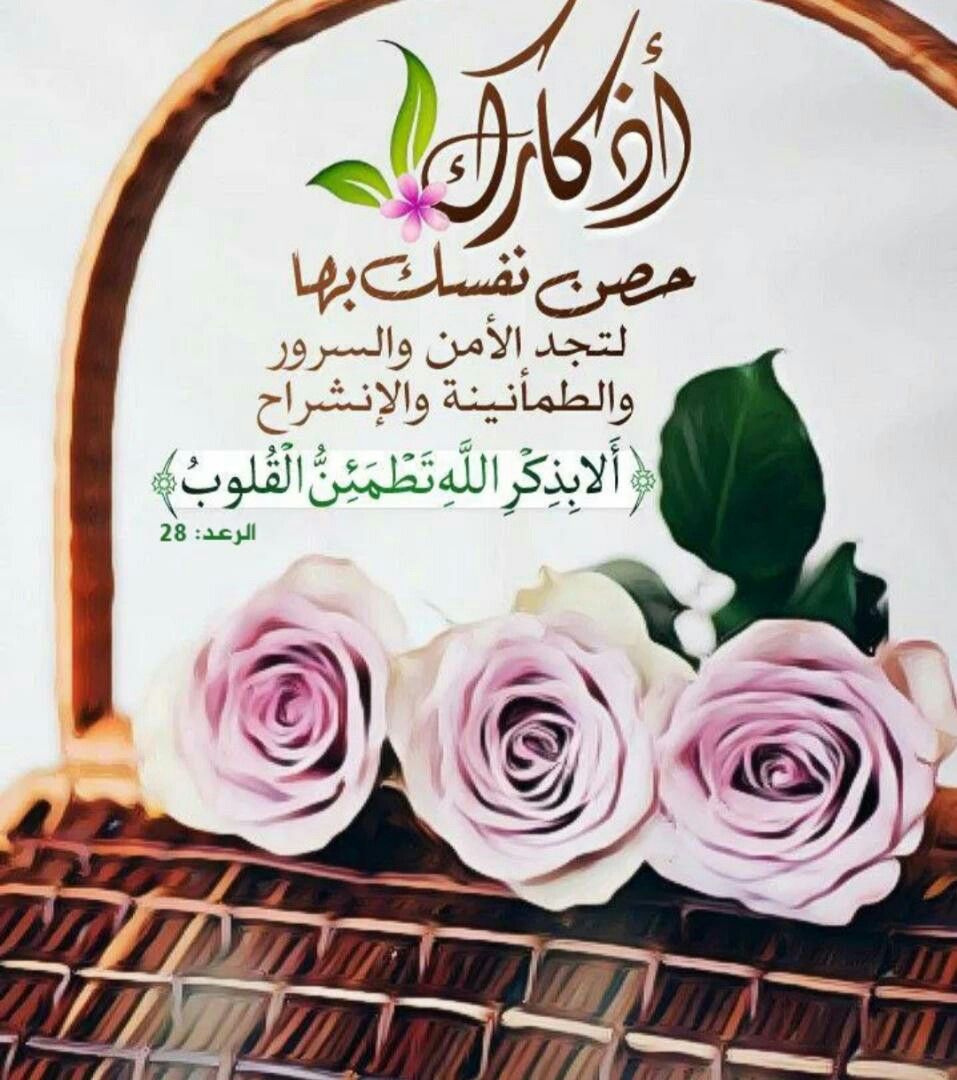 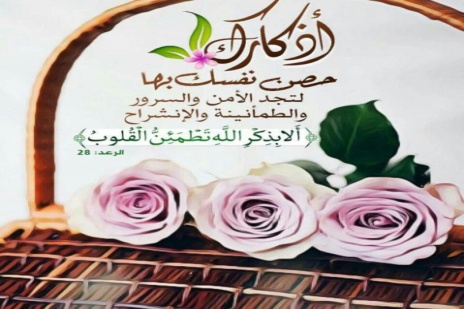 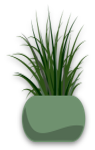 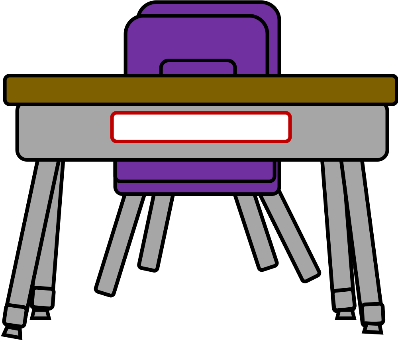 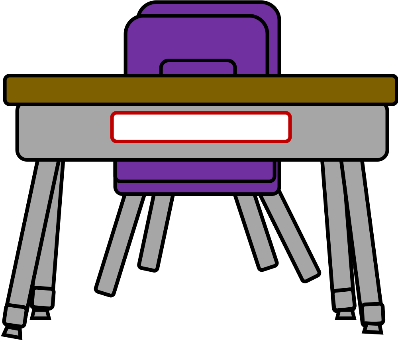 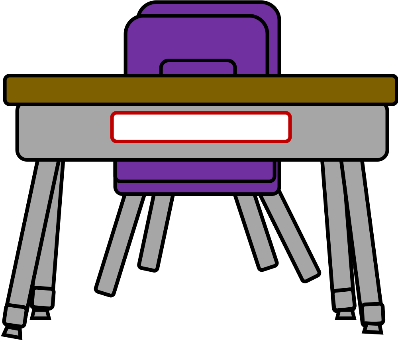 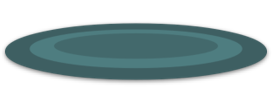 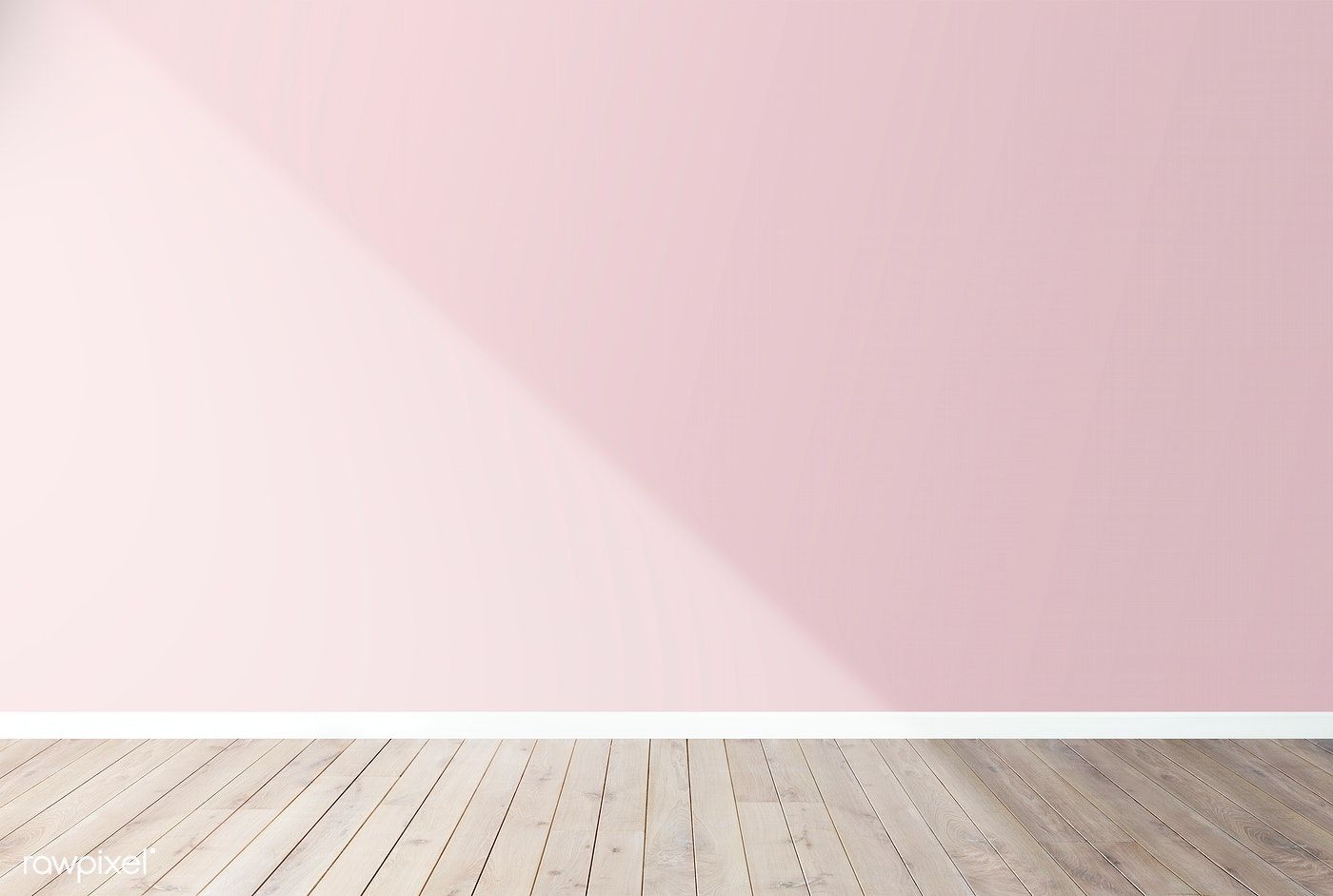 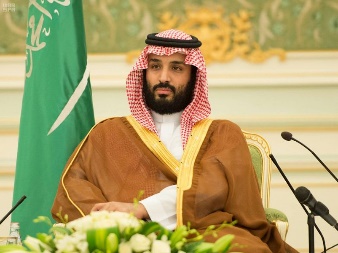 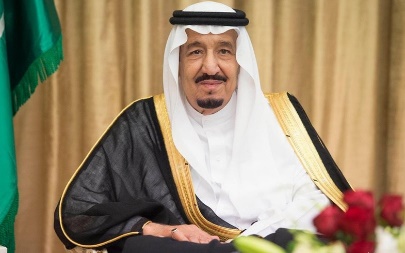 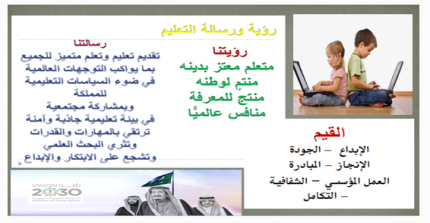 القوانين الصفية الإلكترونية
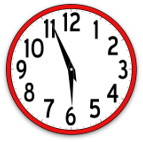 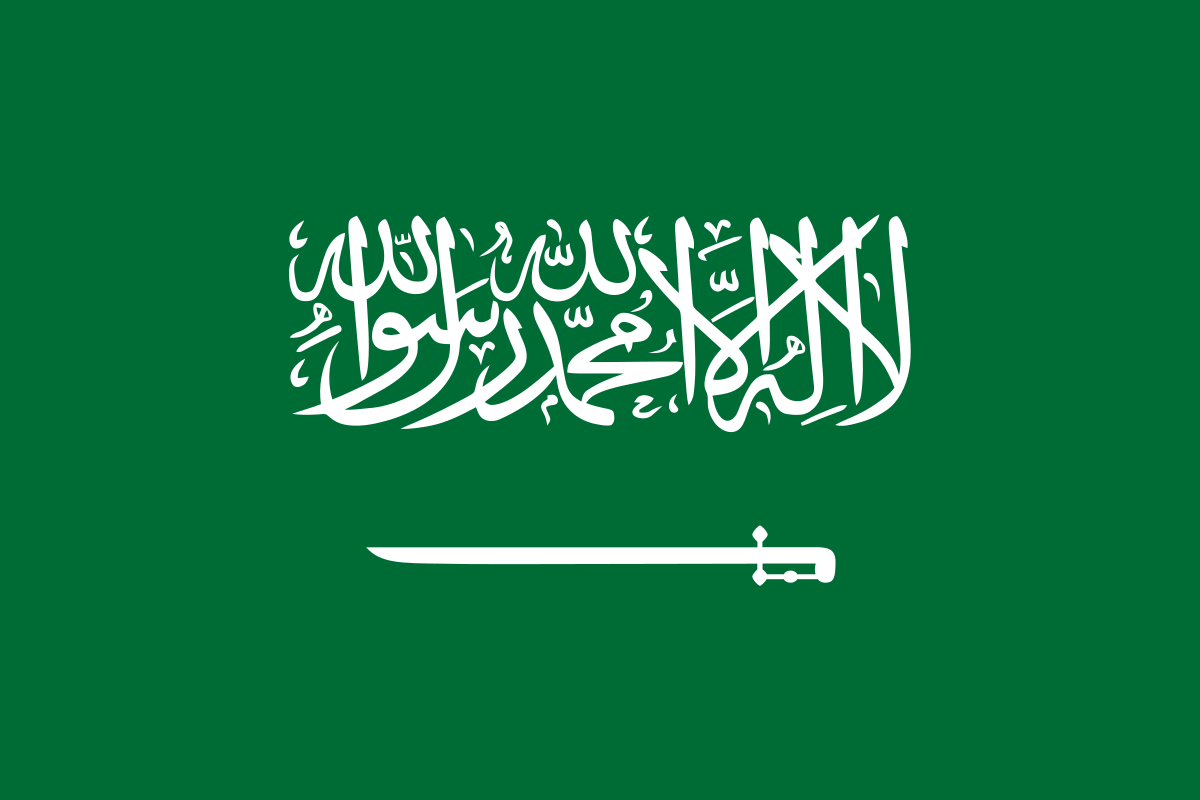 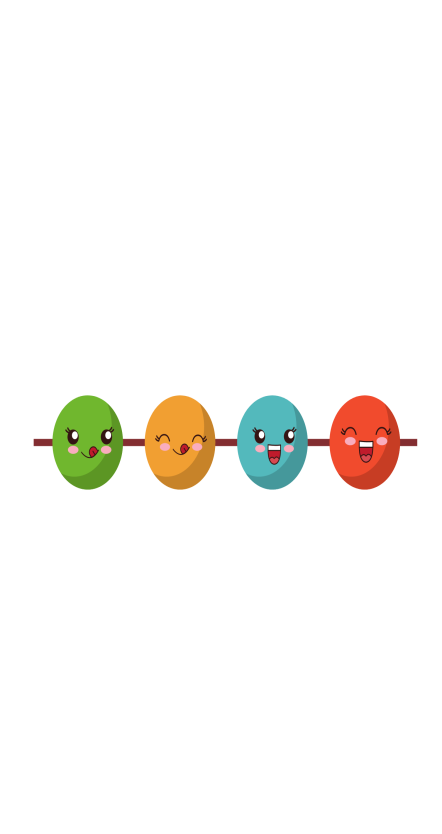 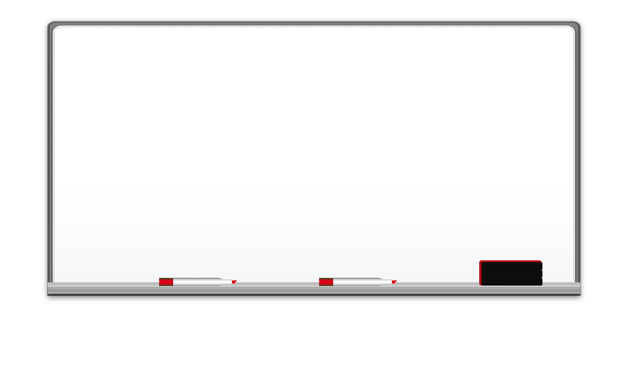 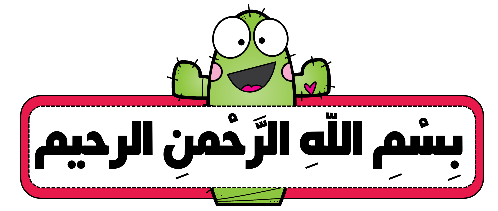 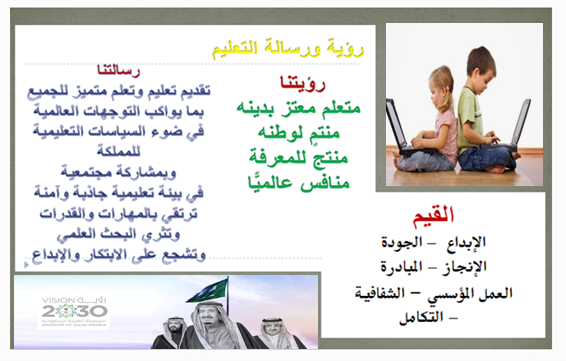 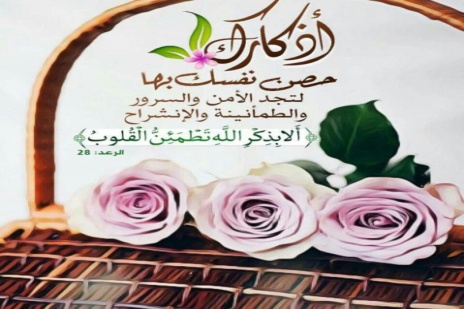 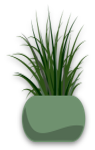 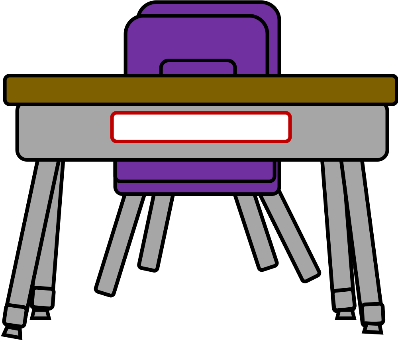 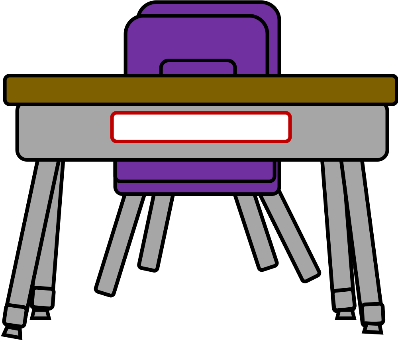 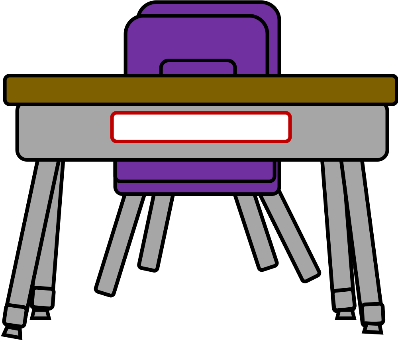 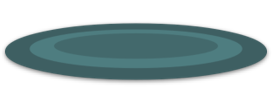 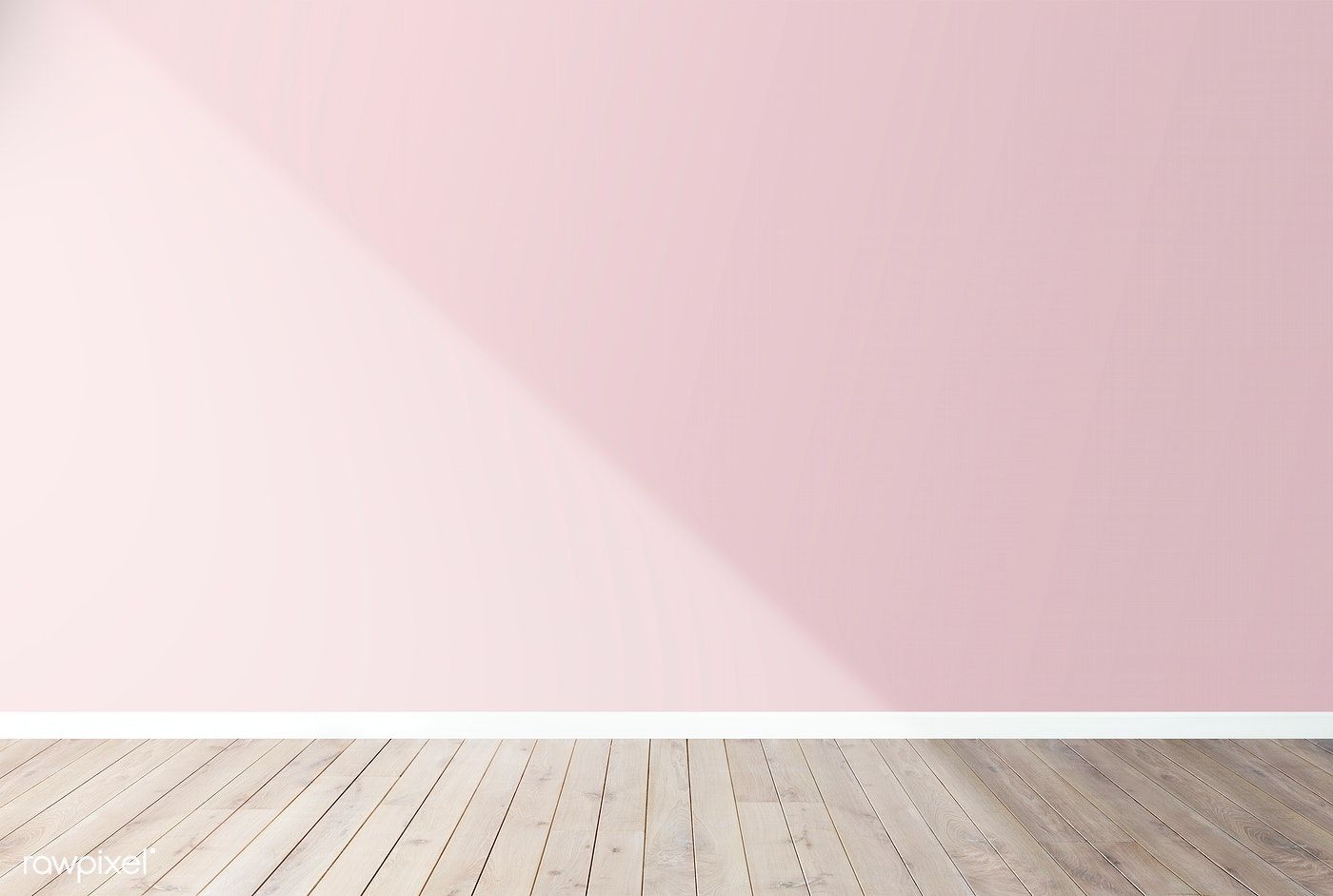 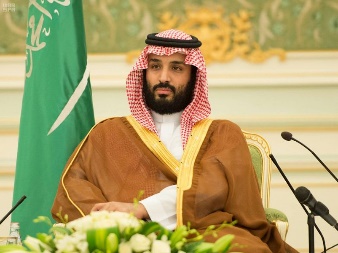 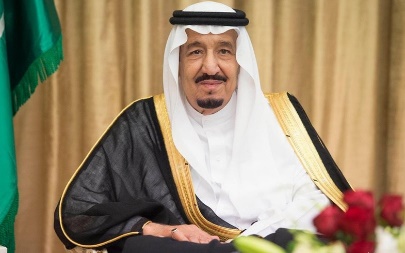 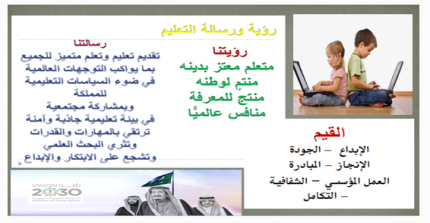 القوانين الصفية الإلكترونية
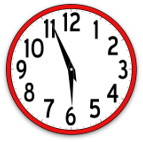 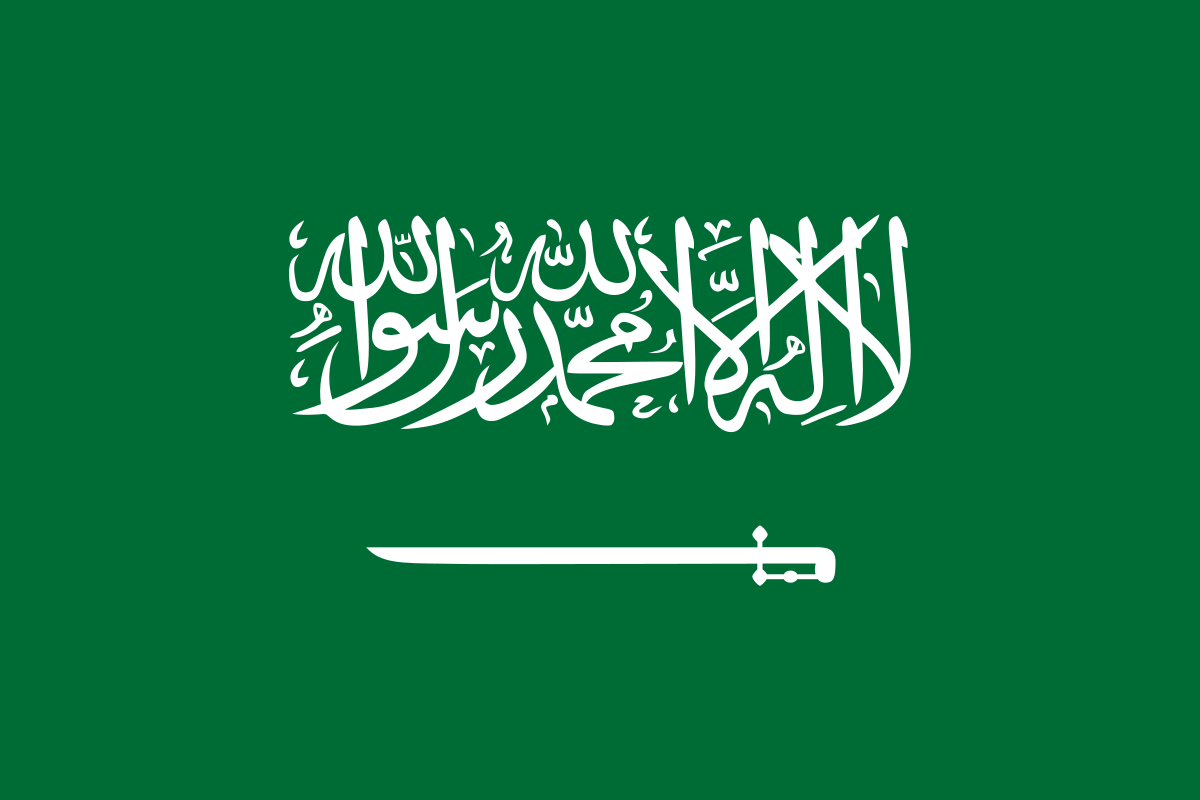 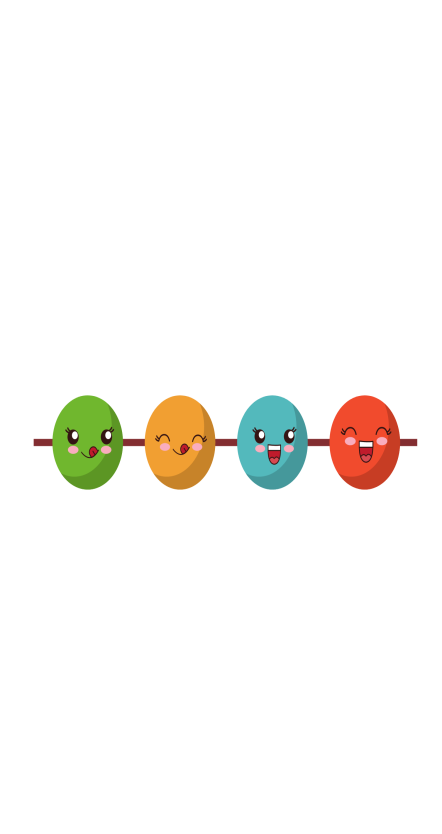 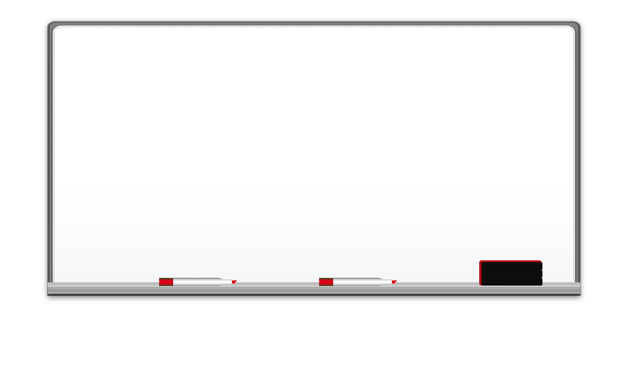 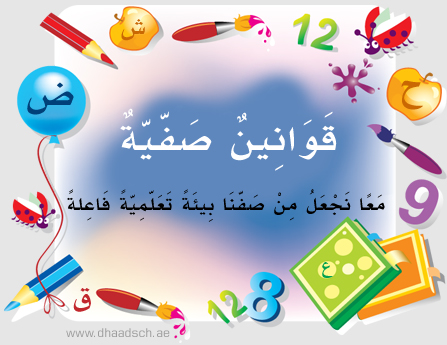 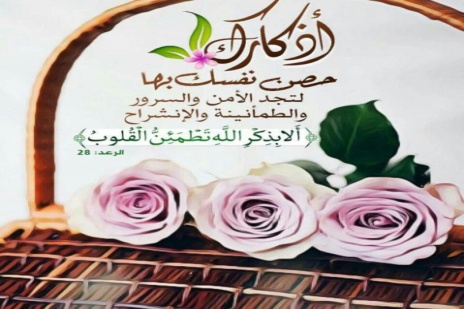 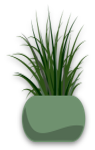 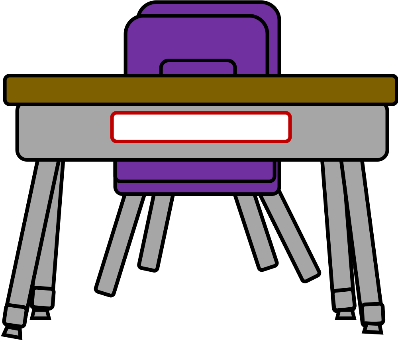 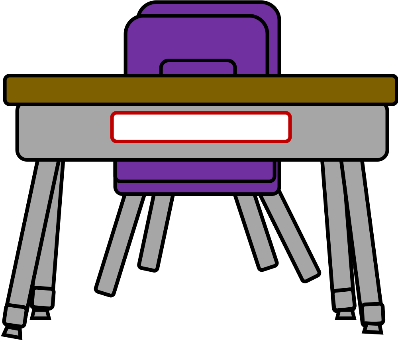 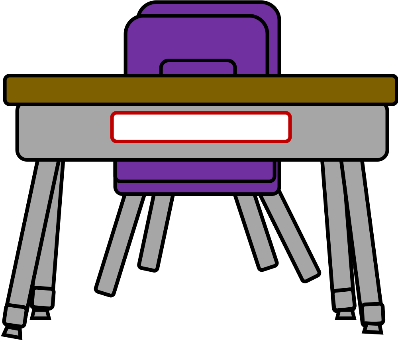 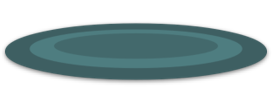 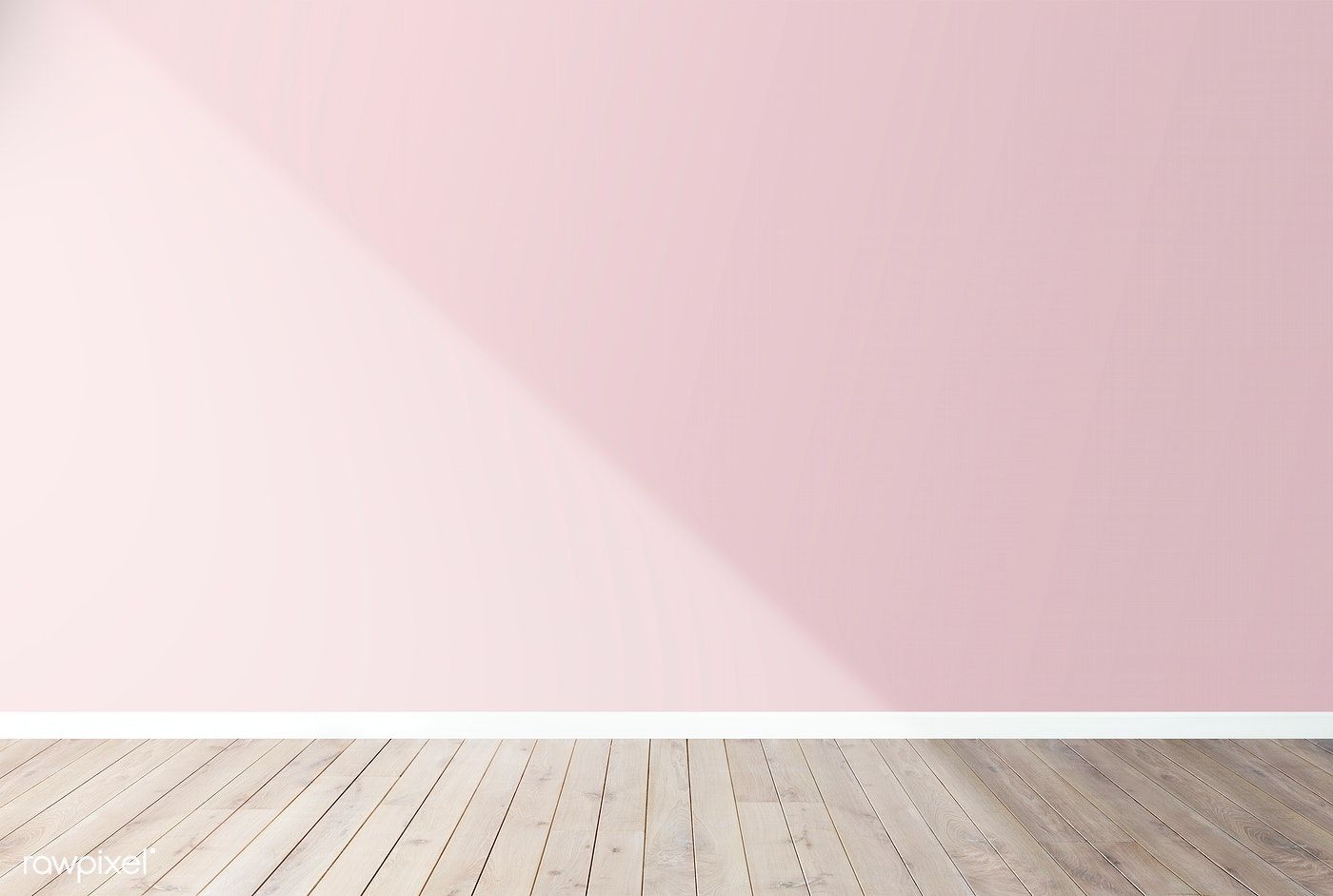 الفصل
5
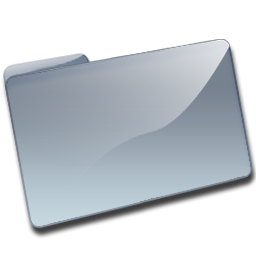 جمع الأعداد المكونة من رقمين
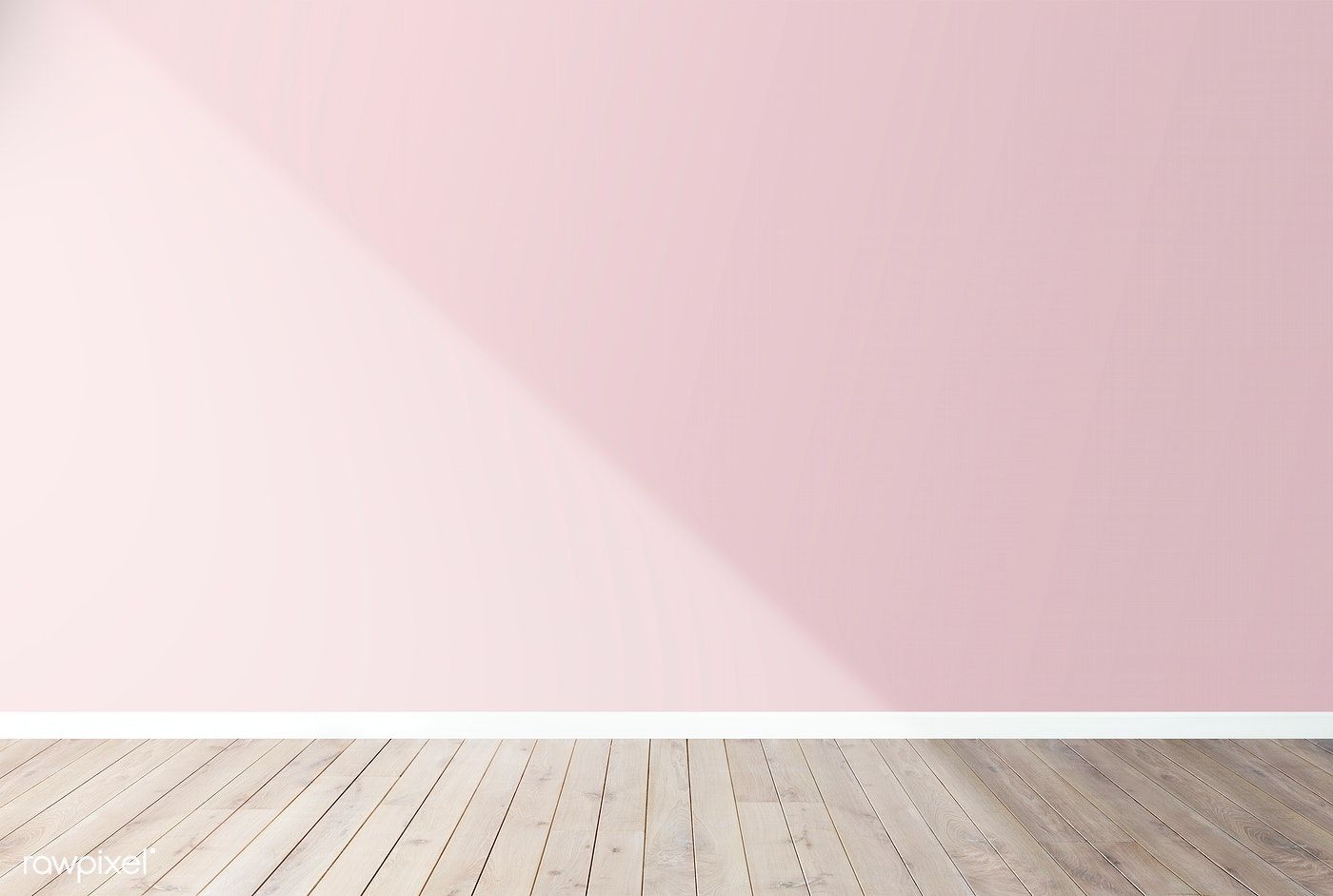 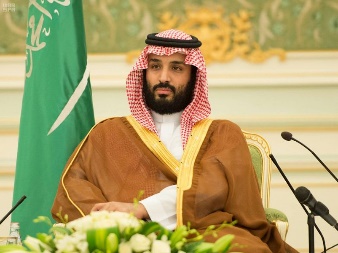 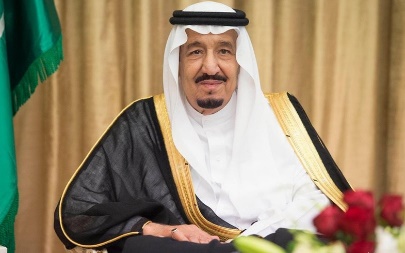 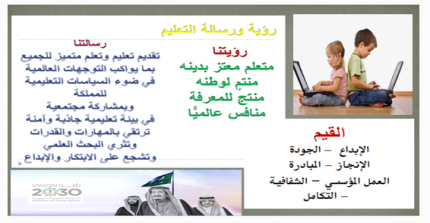 القوانين الصفية الإلكترونية
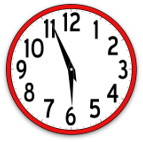 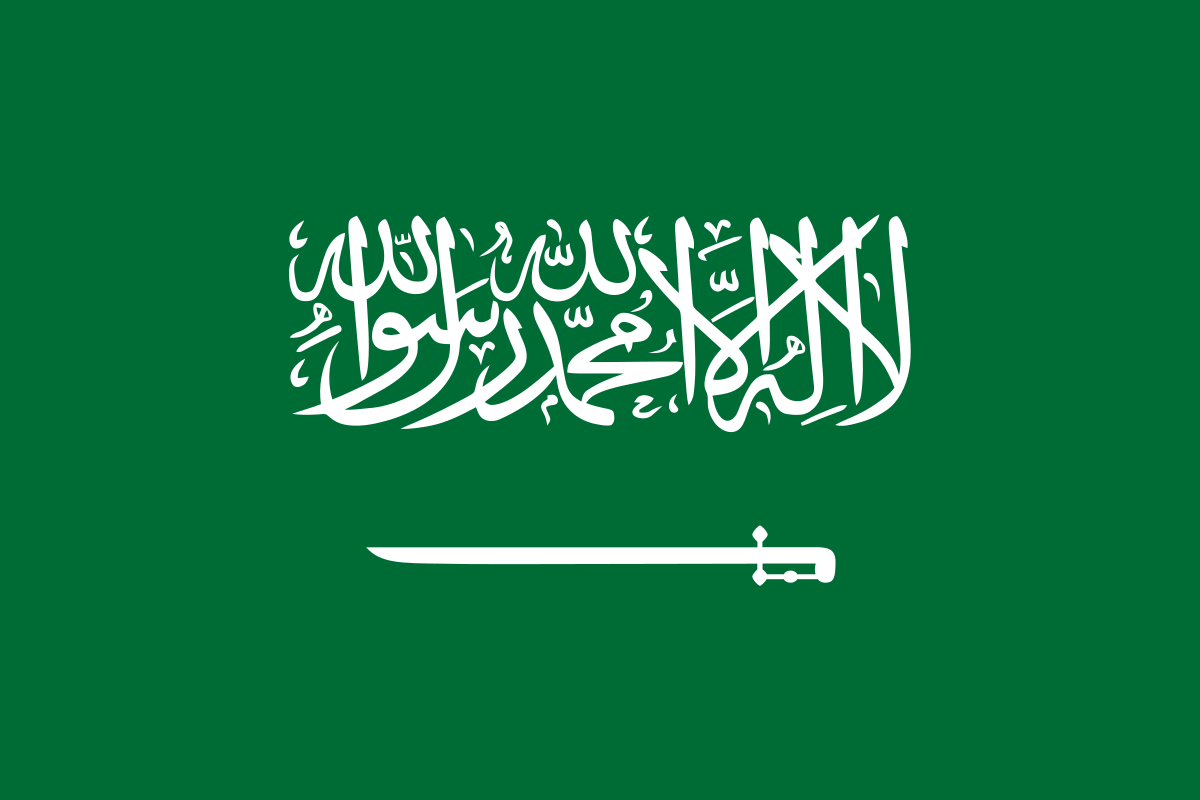 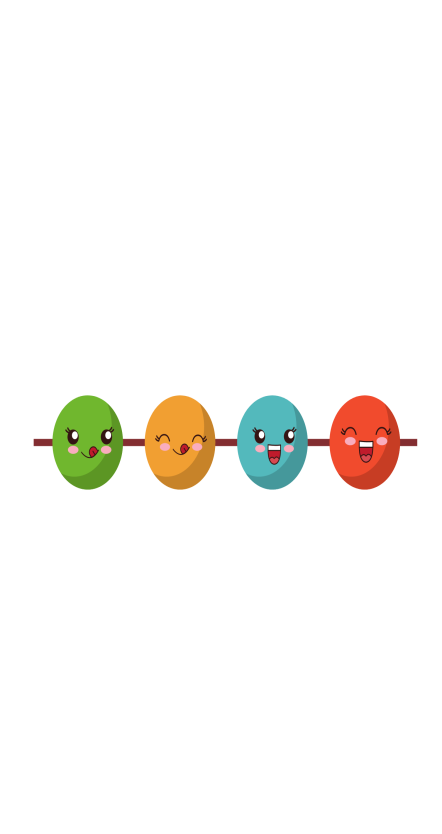 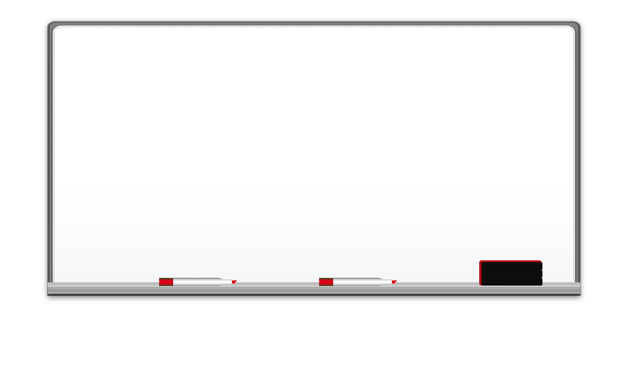 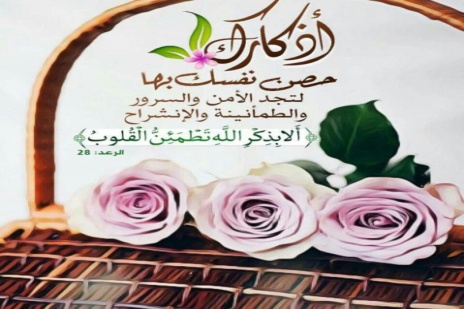 التاريخ  : 13/ 5 / 1445هـ
الفصل الخامس: جمع الأعداد المكونة من رقمين 
الموضوع : تهيئة الفصل الخامس
الهدف : التهيئة لدراسة الفصل  من خلال تطبيق بعض الأنشطة
 للتعرف على  محتوى الفصل
صفحة 8
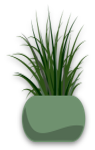 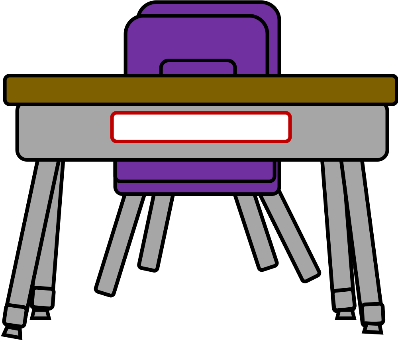 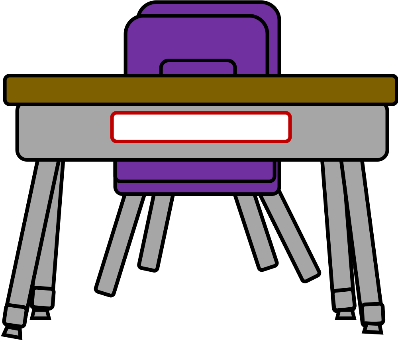 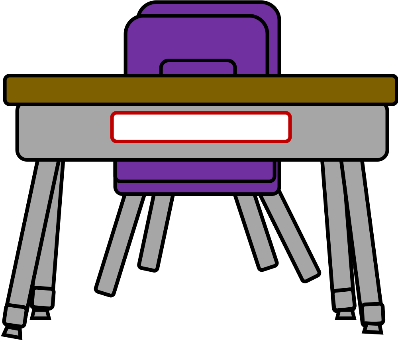 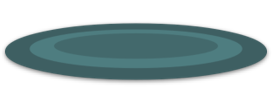 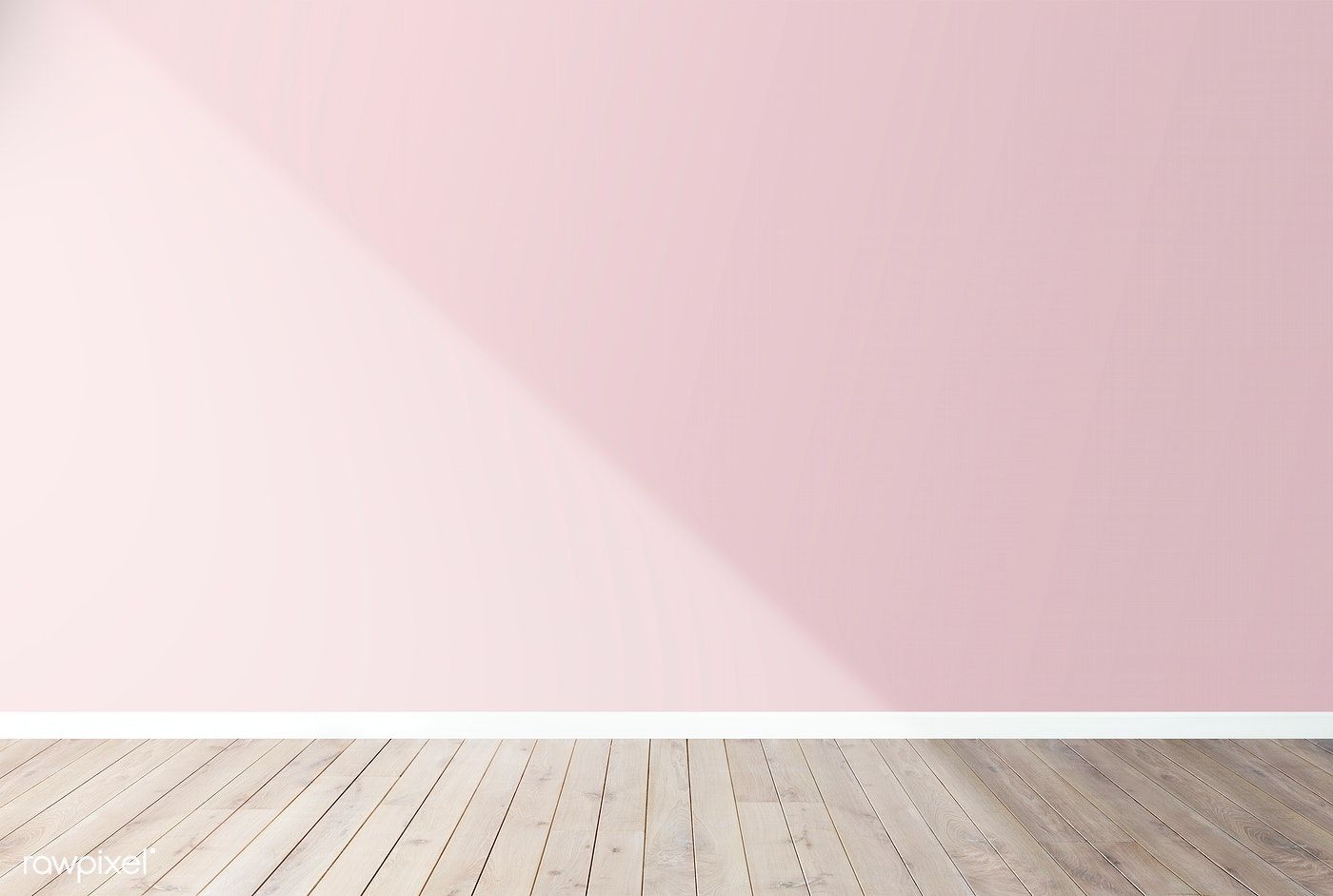 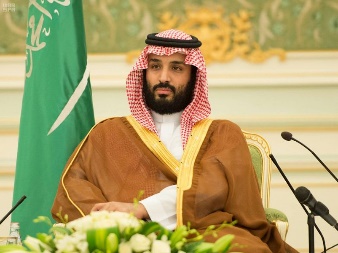 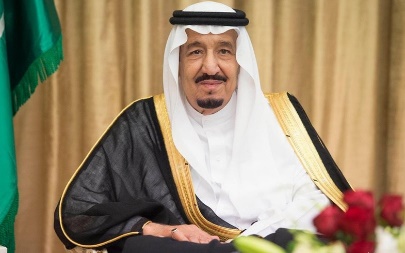 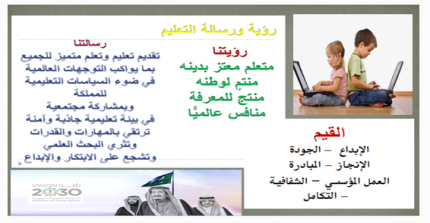 القوانين الصفية الإلكترونية
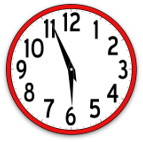 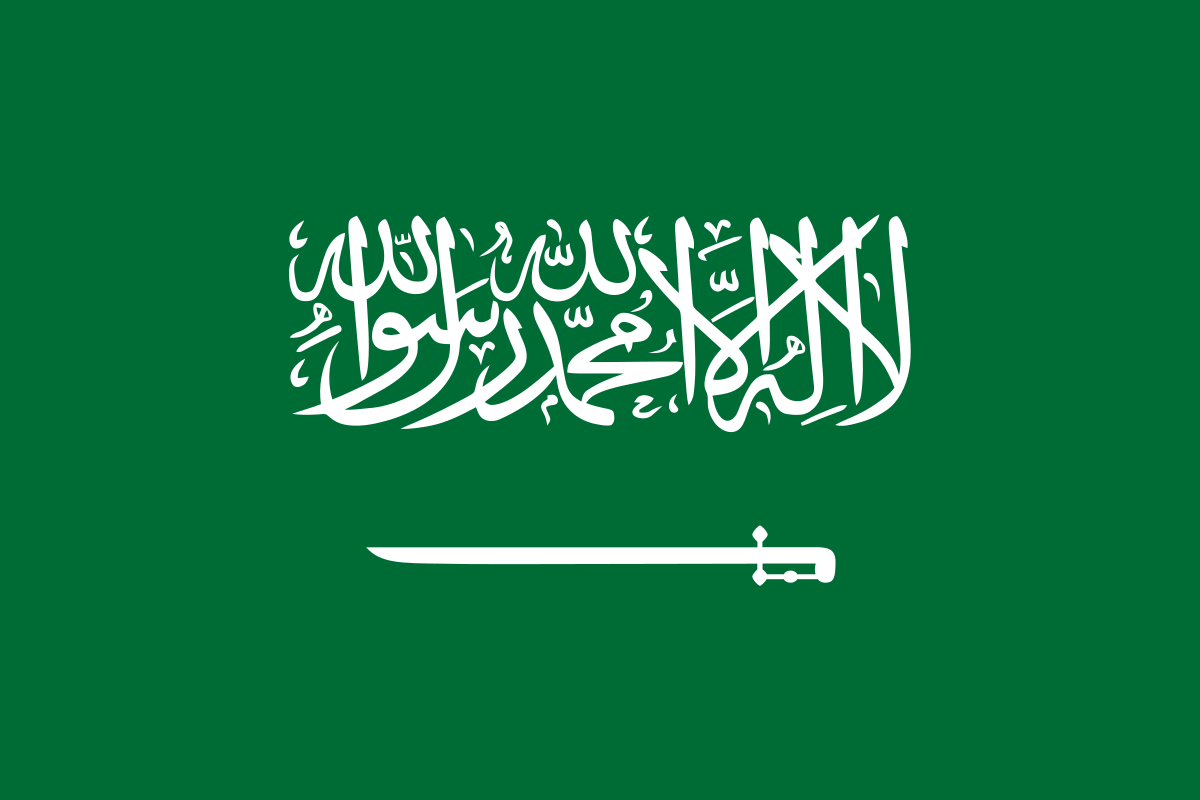 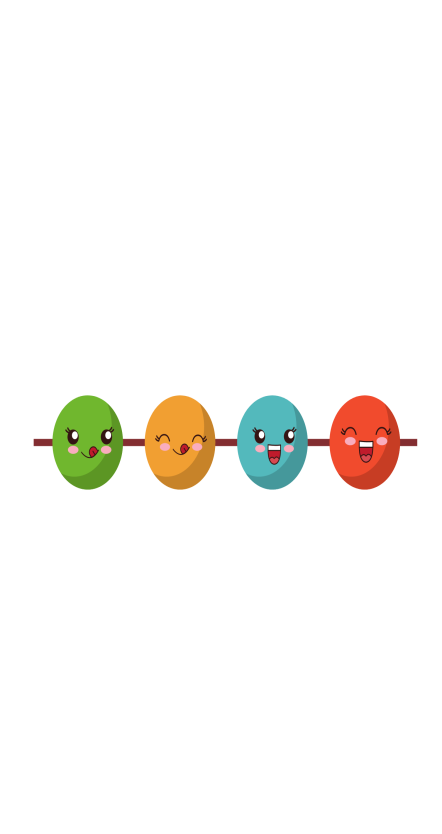 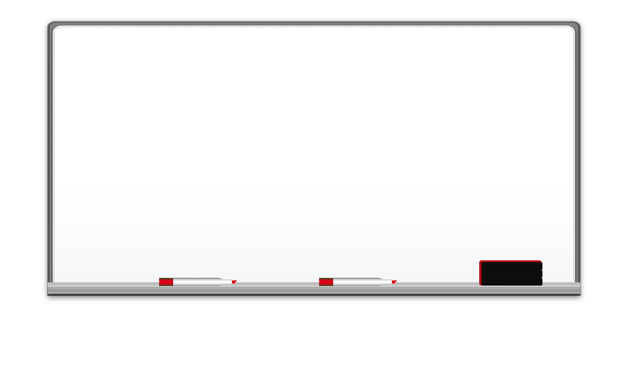 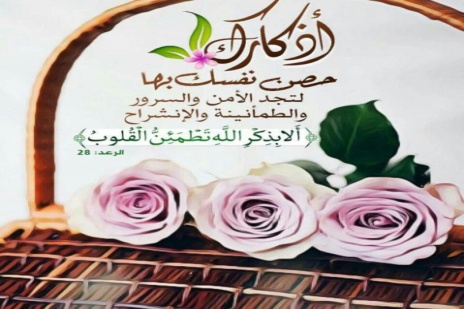 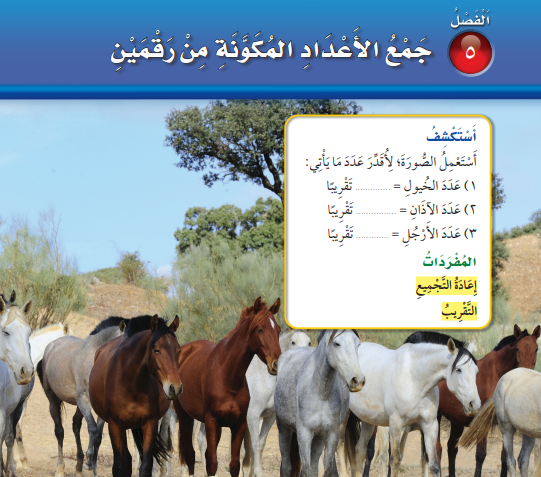 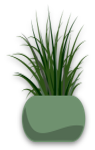 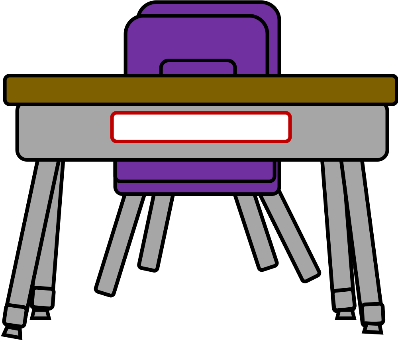 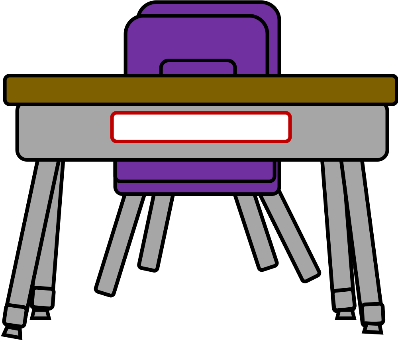 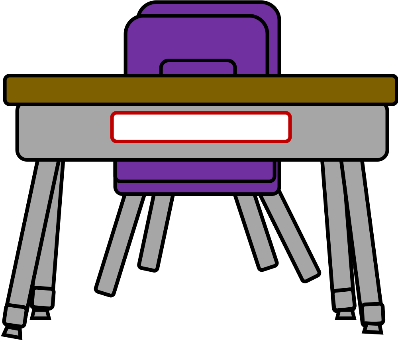 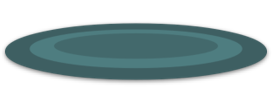 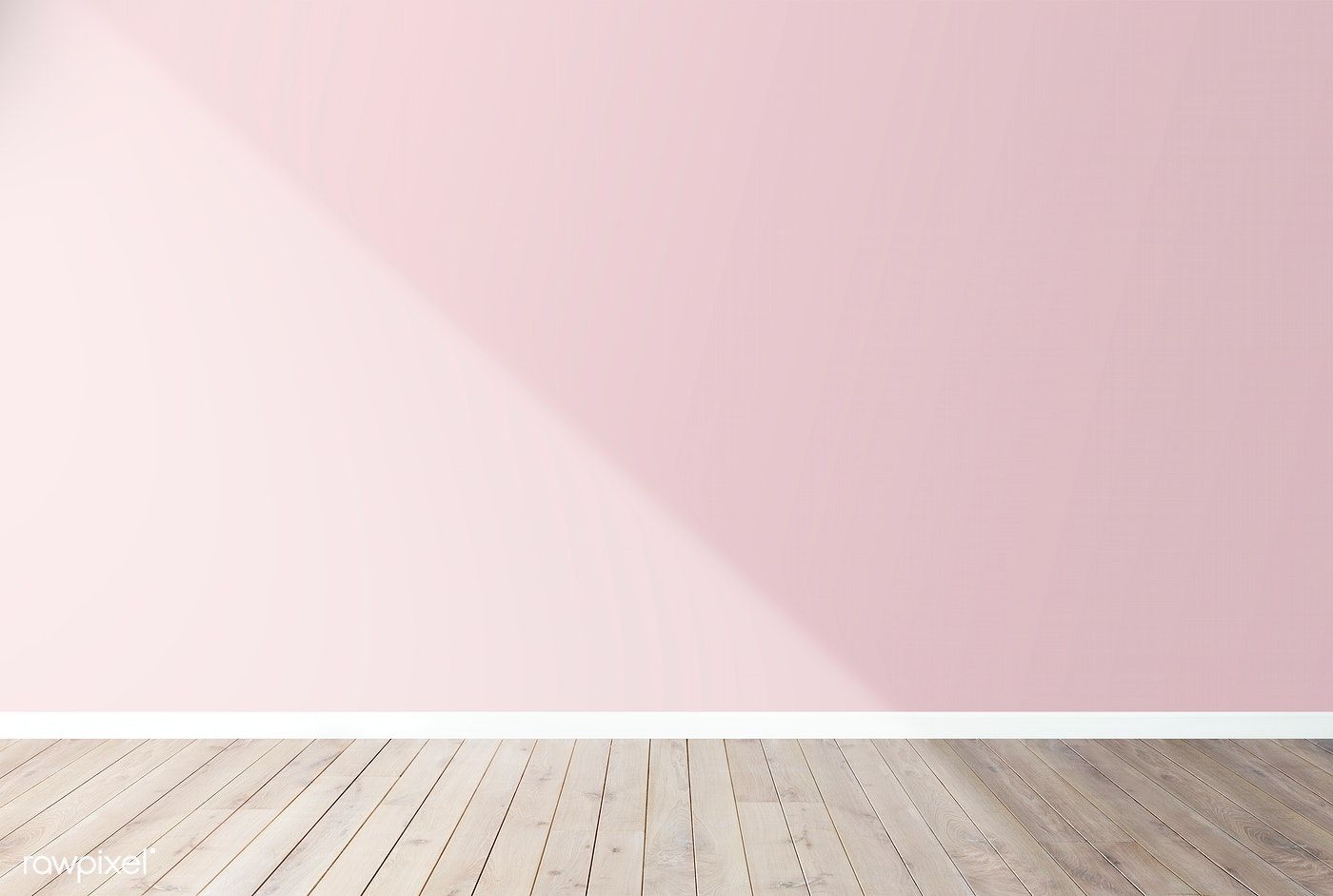 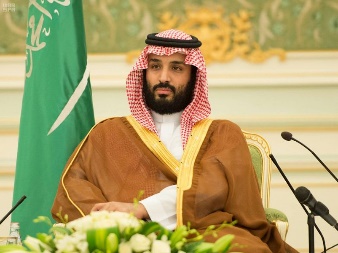 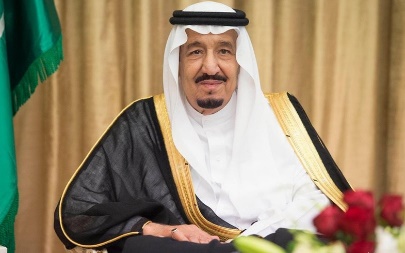 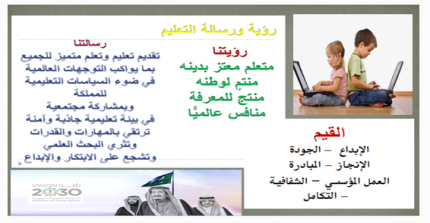 القوانين الصفية الإلكترونية
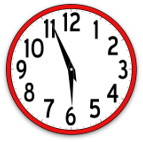 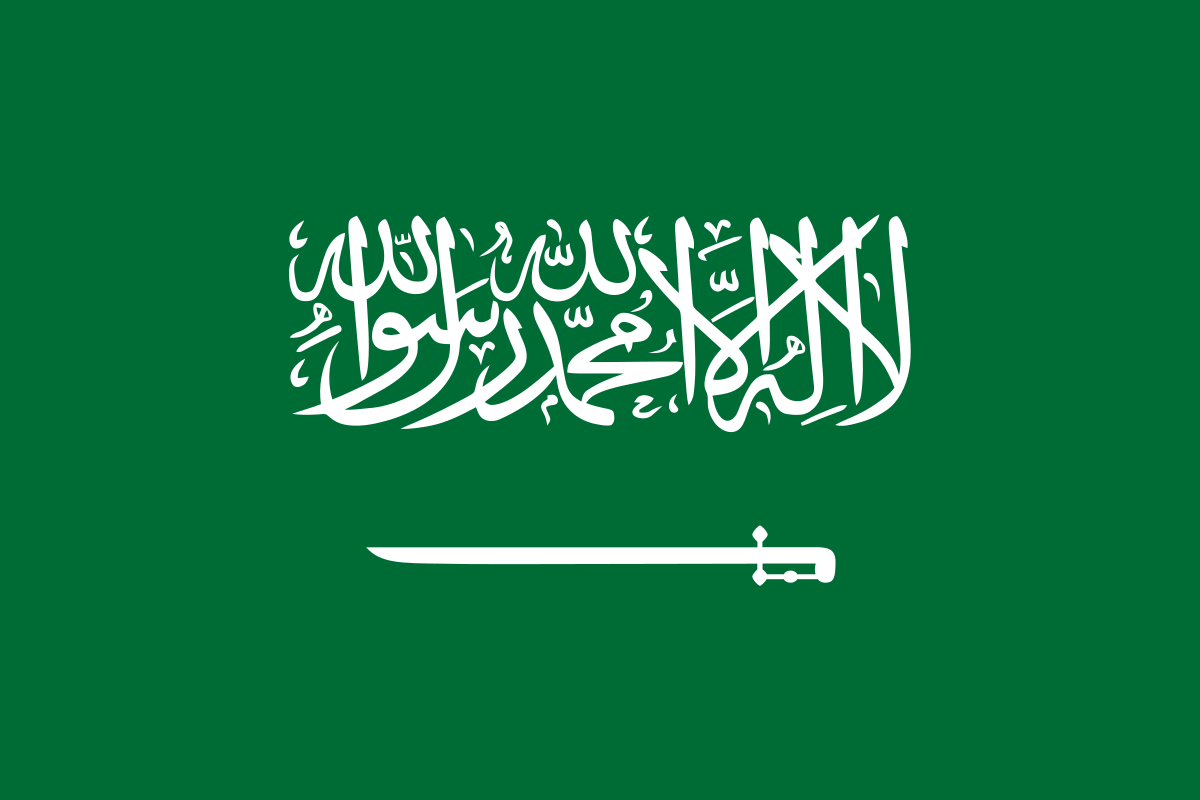 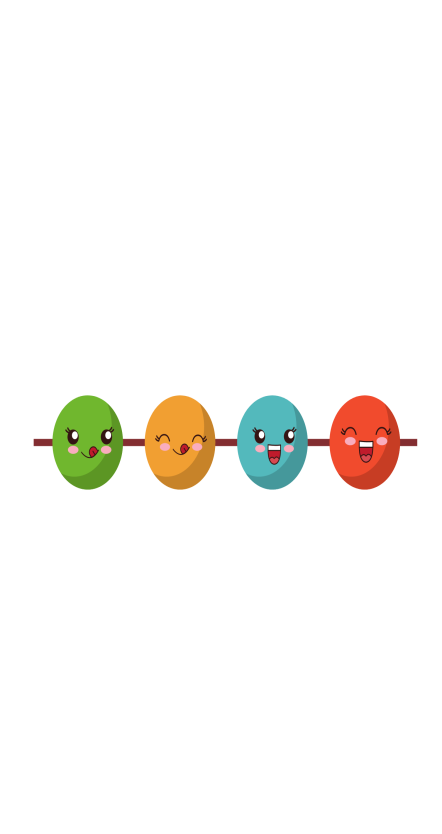 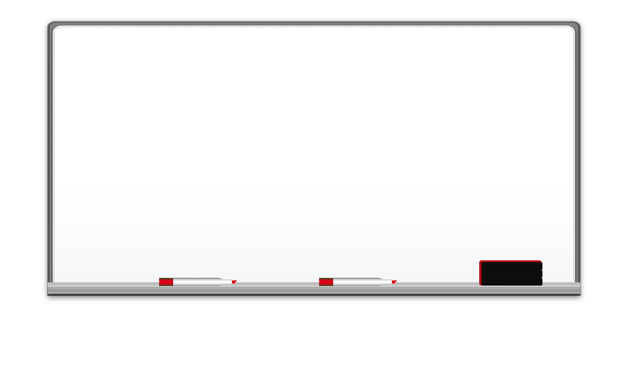 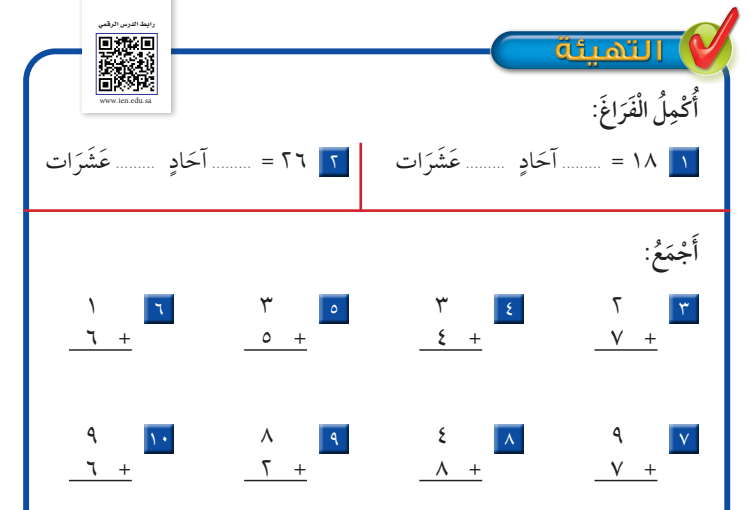 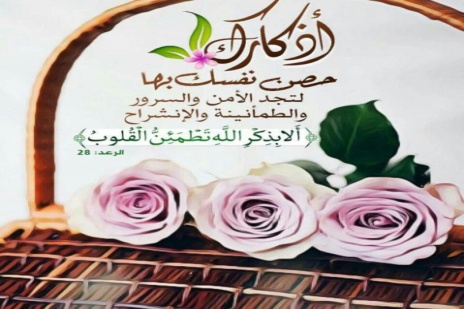 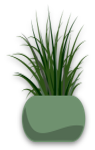 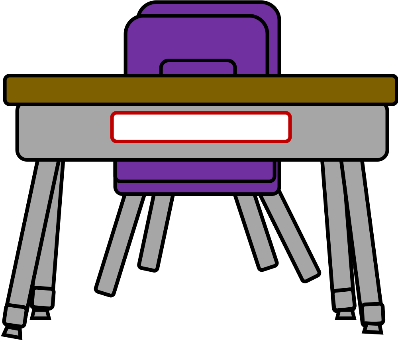 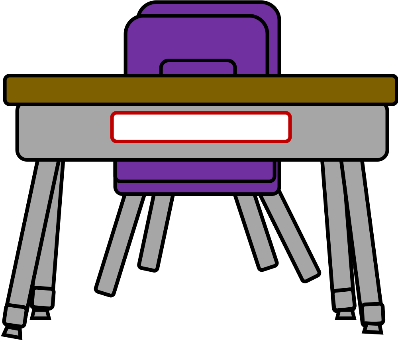 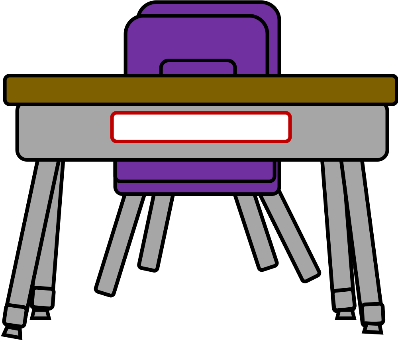 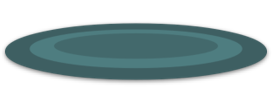 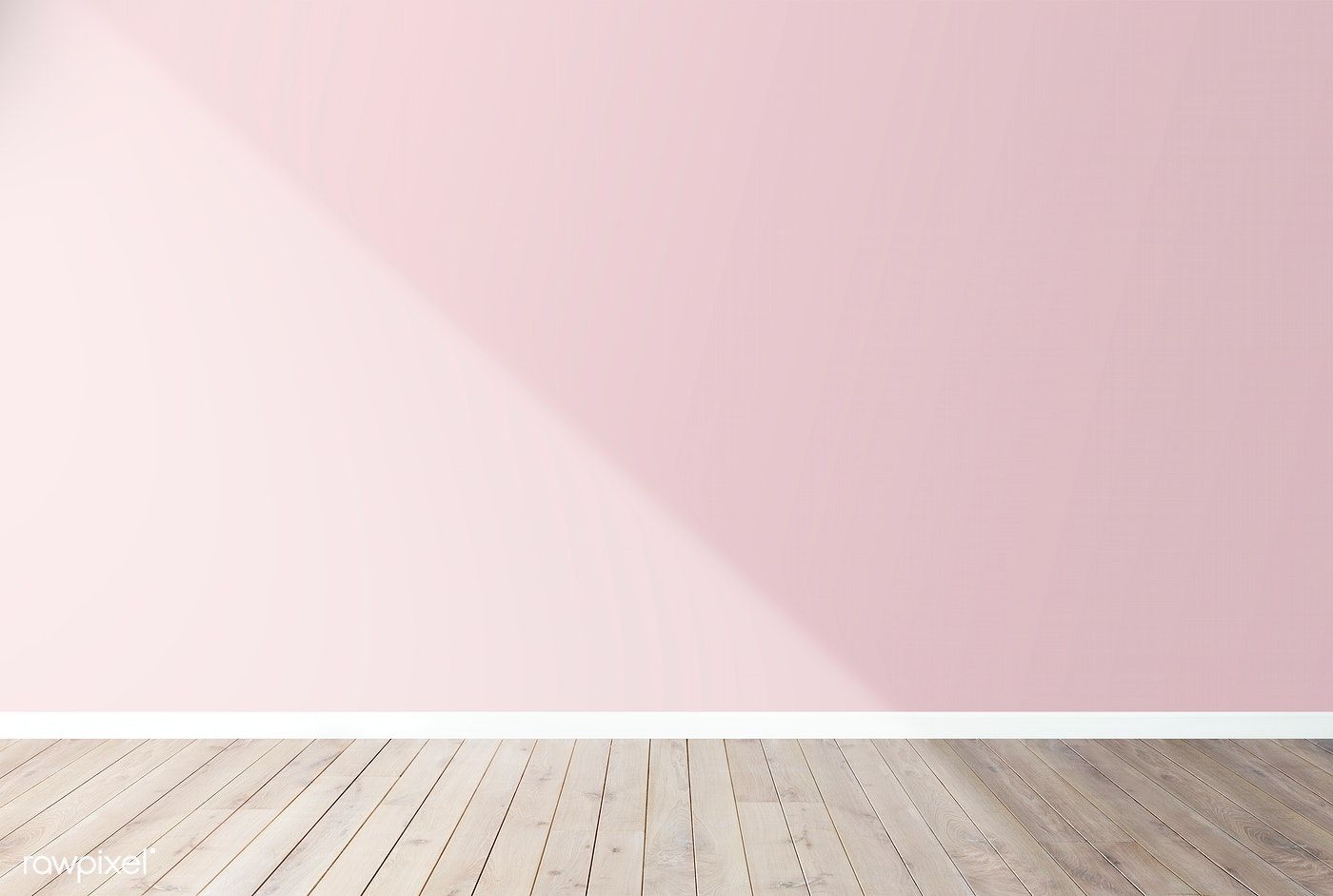 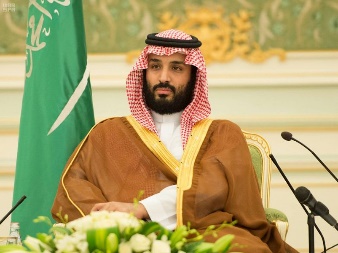 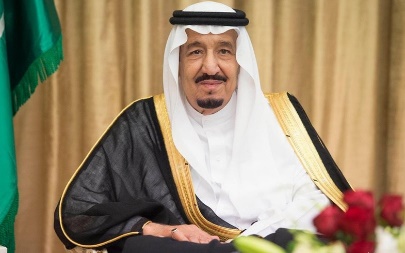 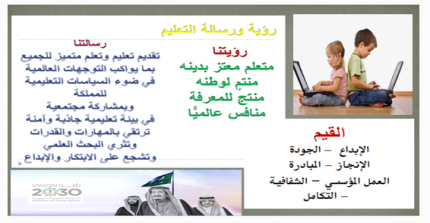 القوانين الصفية الإلكترونية
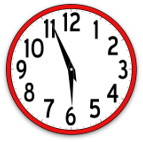 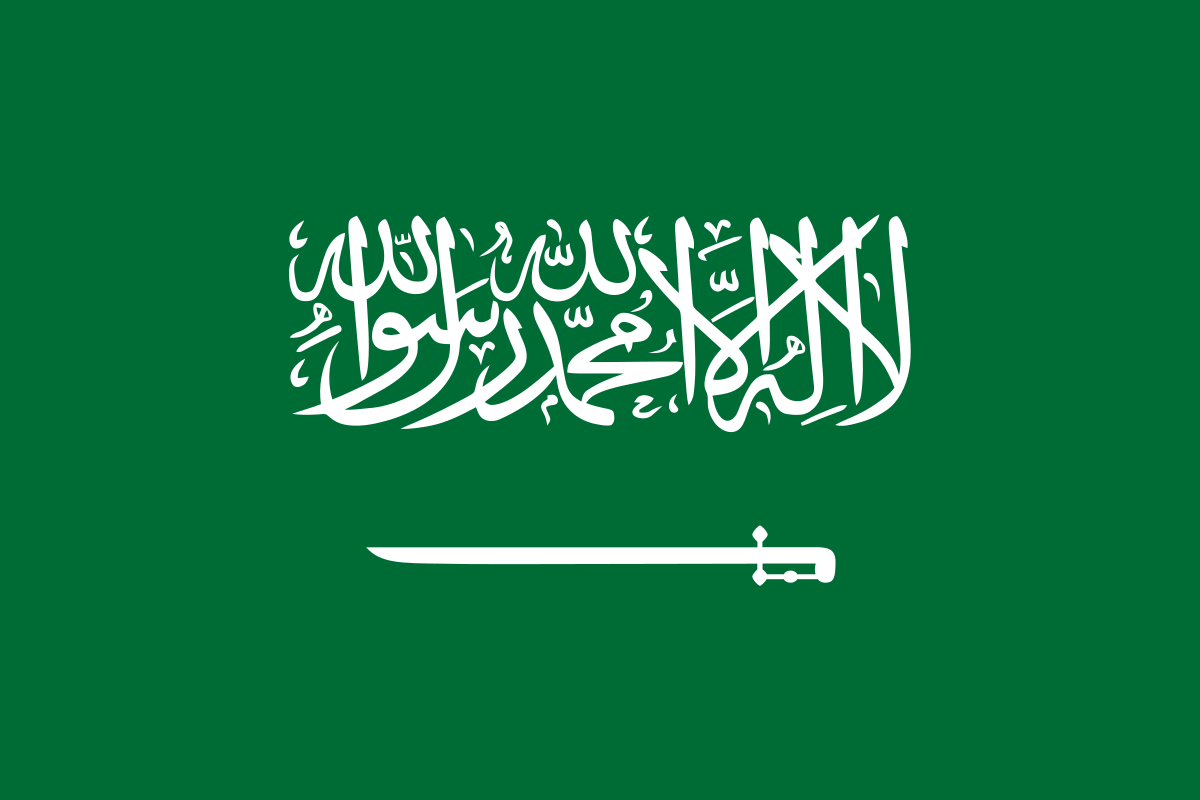 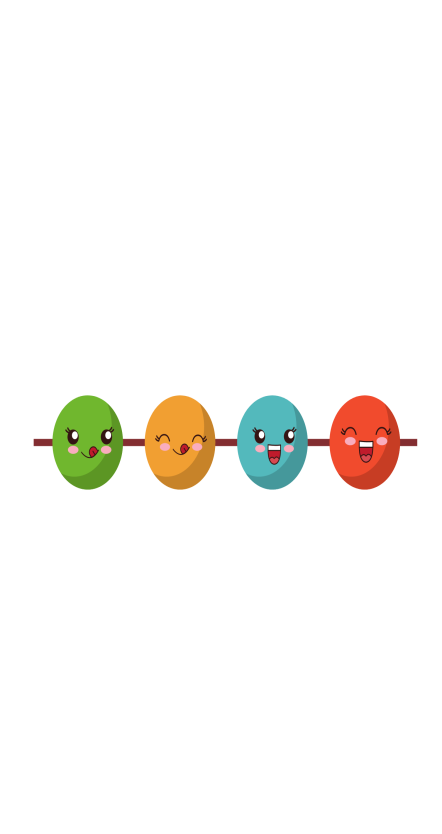 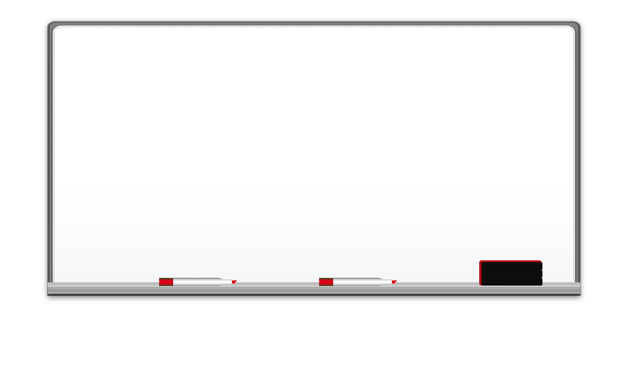 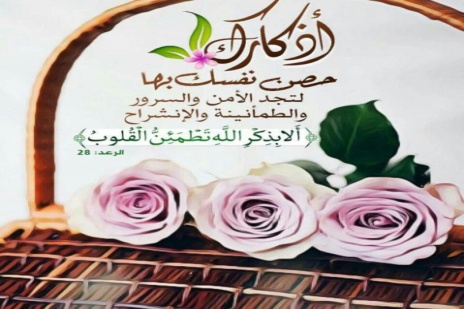 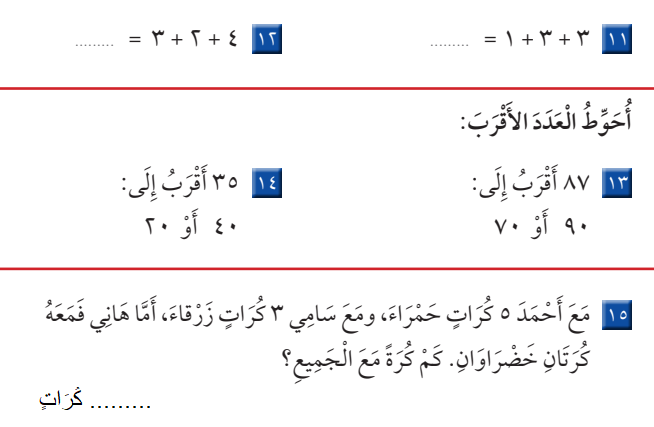 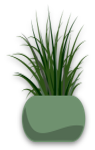 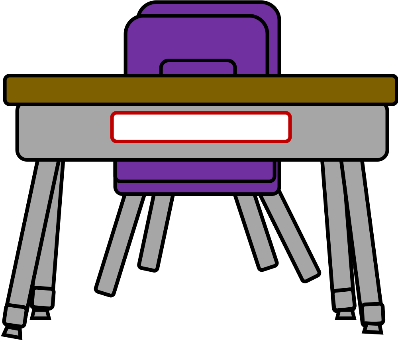 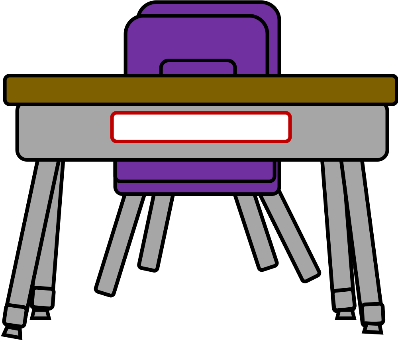 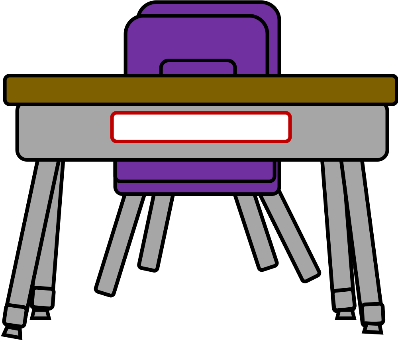 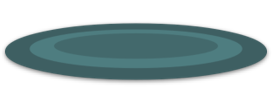 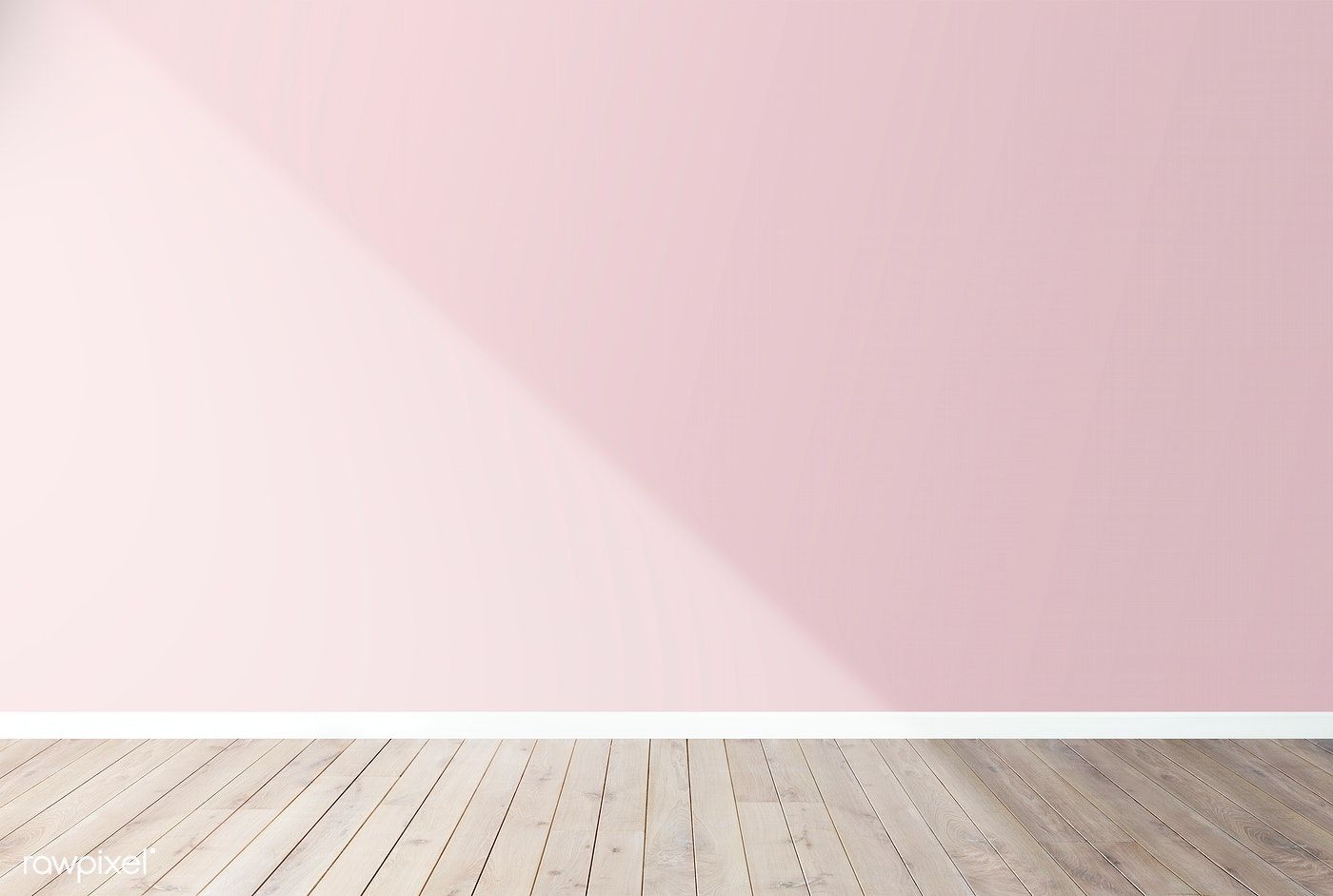 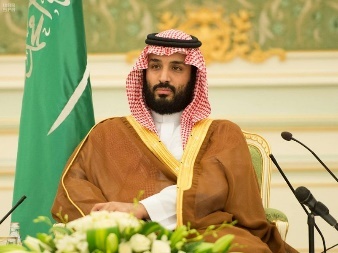 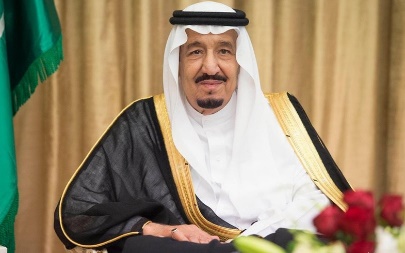 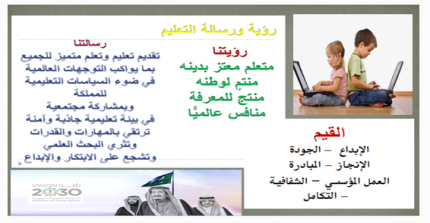 القوانين الصفية الإلكترونية
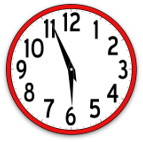 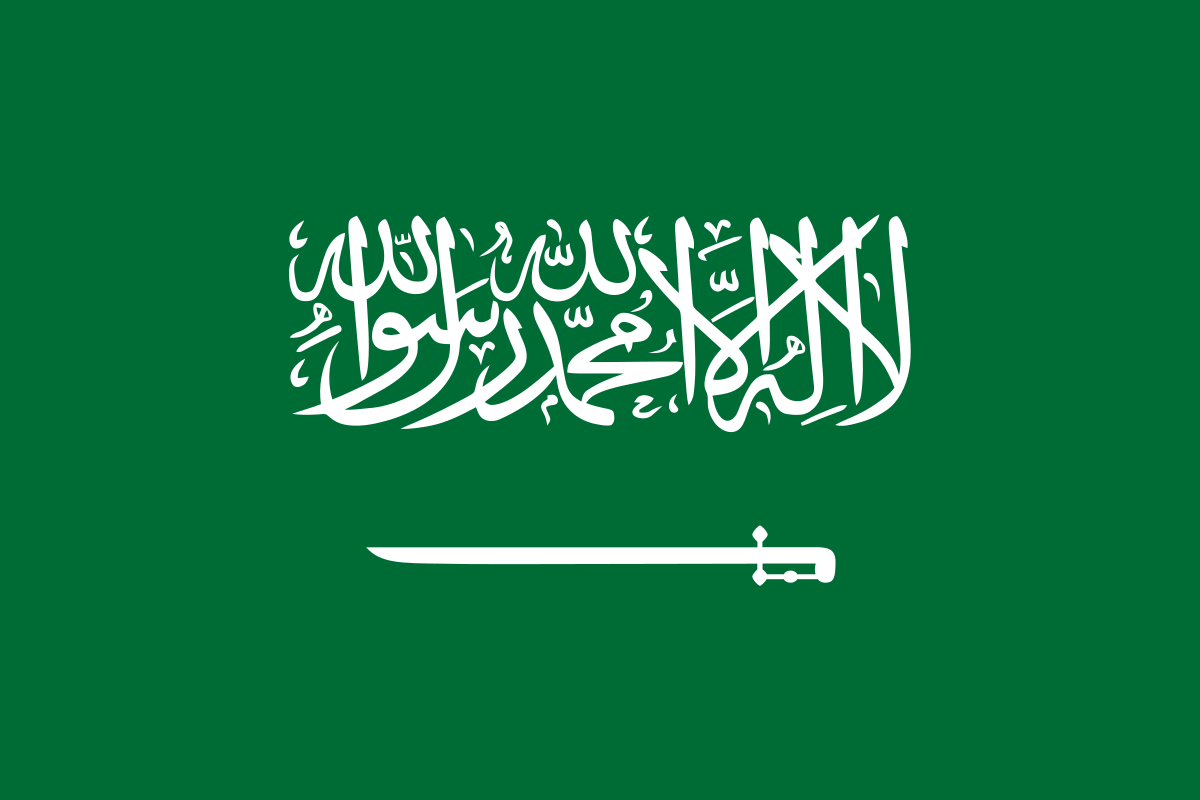 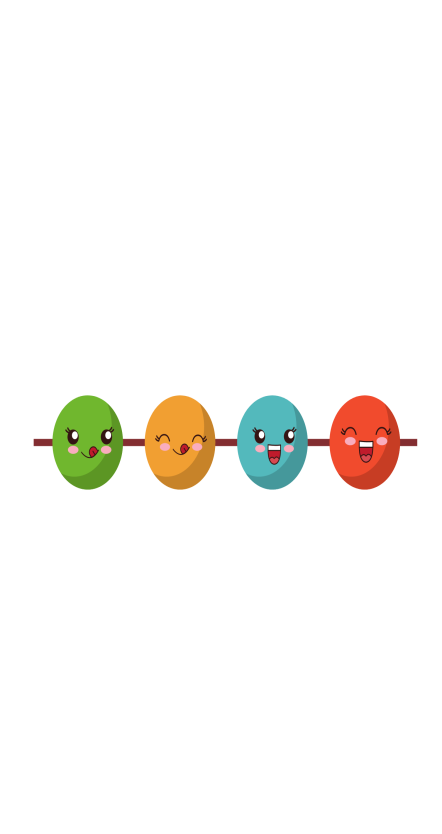 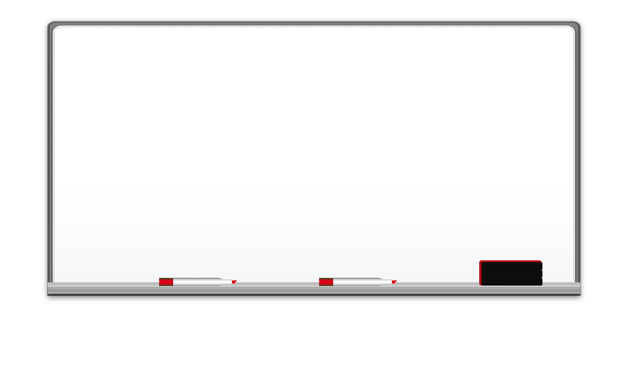 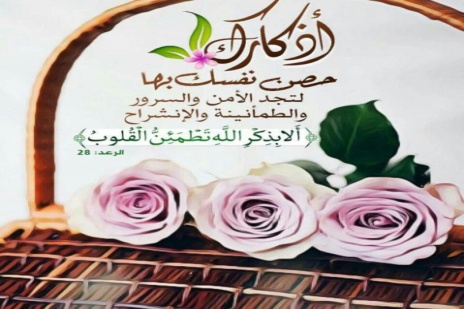 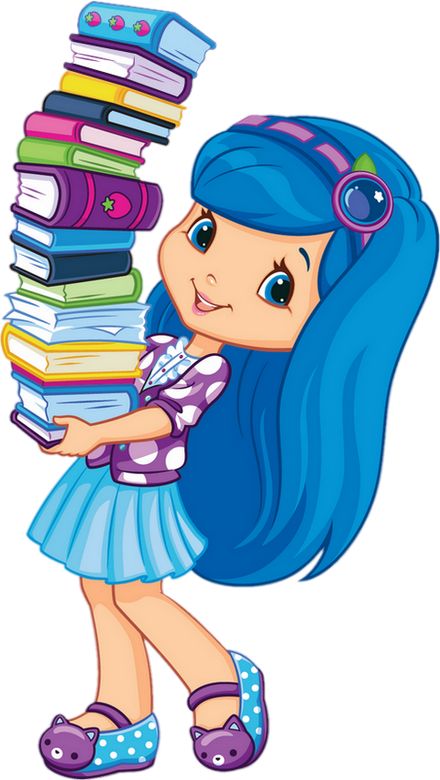 نشاط
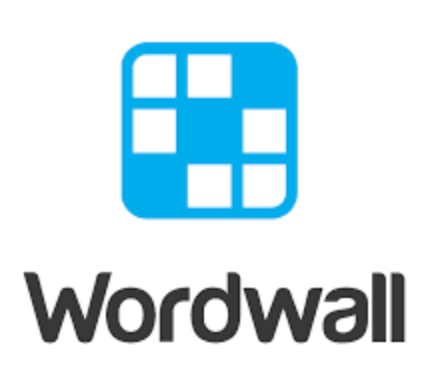 https://wordwall.net/resource/7562043
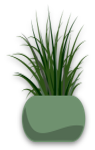 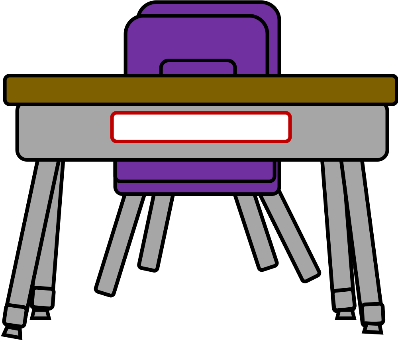 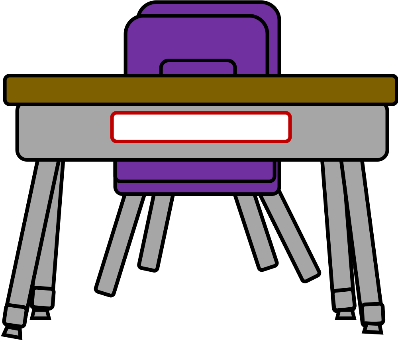 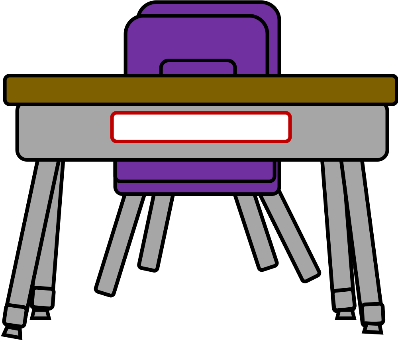 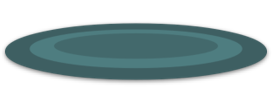 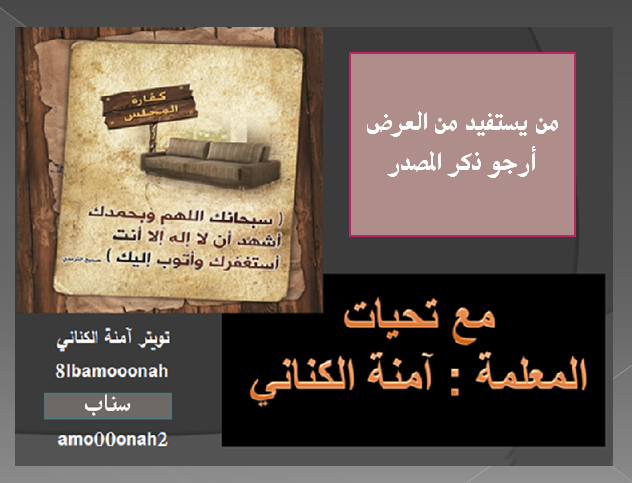